Triangle Visibility Buffer 2.0
- Compute Based Rendering - by David Erler and Wolfgang Engel
The Forge Interactive
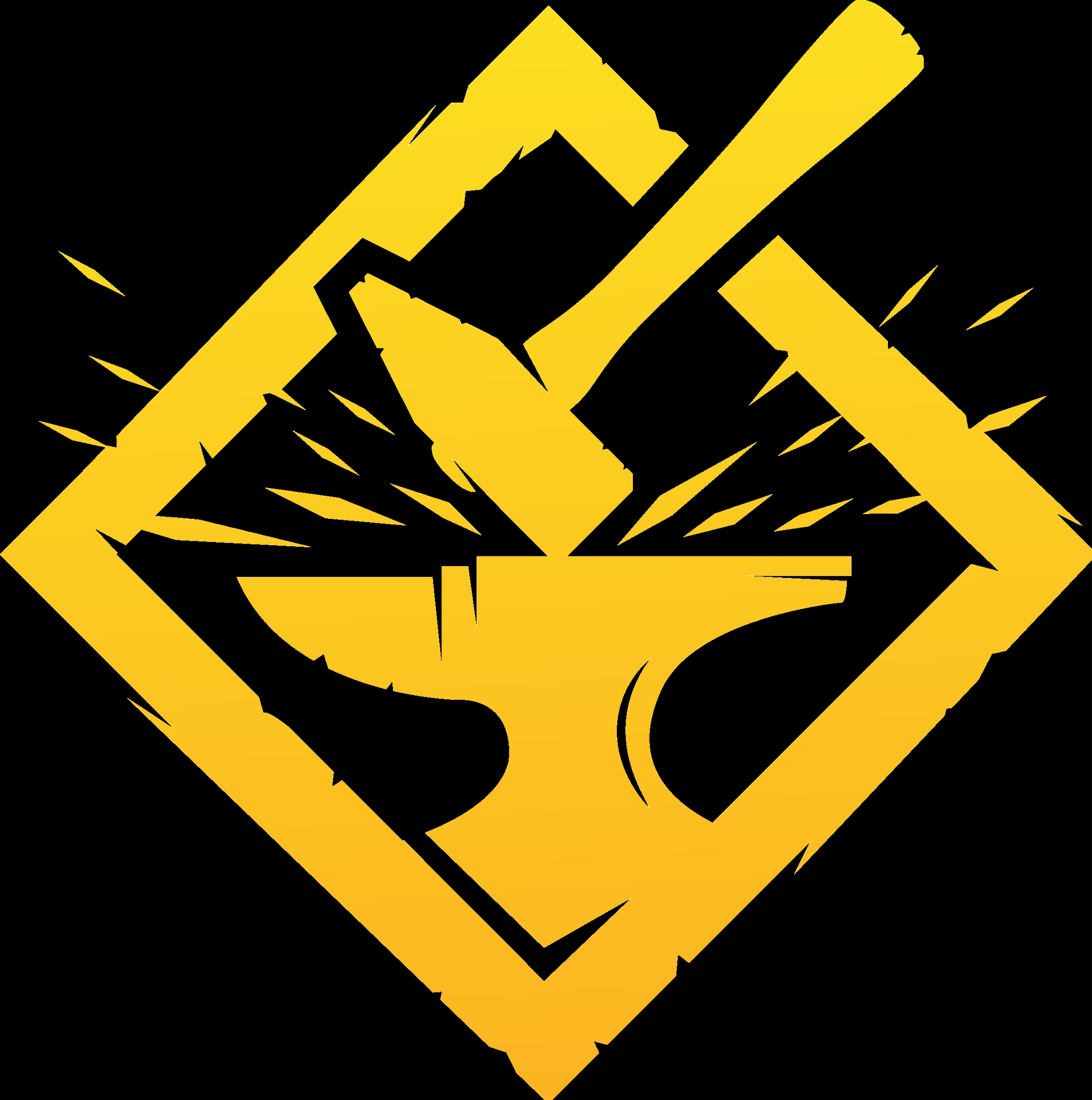 The Forge
Founded in 2009 by Wolfgang Engel
Nearly 40 graphics programmers around the world
Supports Graphics & Engine Development on vast amounts of projects
Optimizations, Feature implementation, platform ports and game engine development from Scratch
Tomb Raider, Starfield, Forza, Hades, Activision, etc…
Located in Sunny San Diego
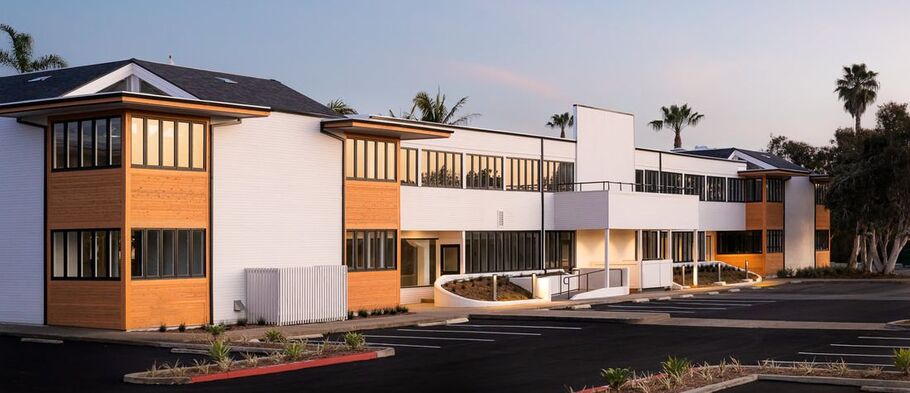 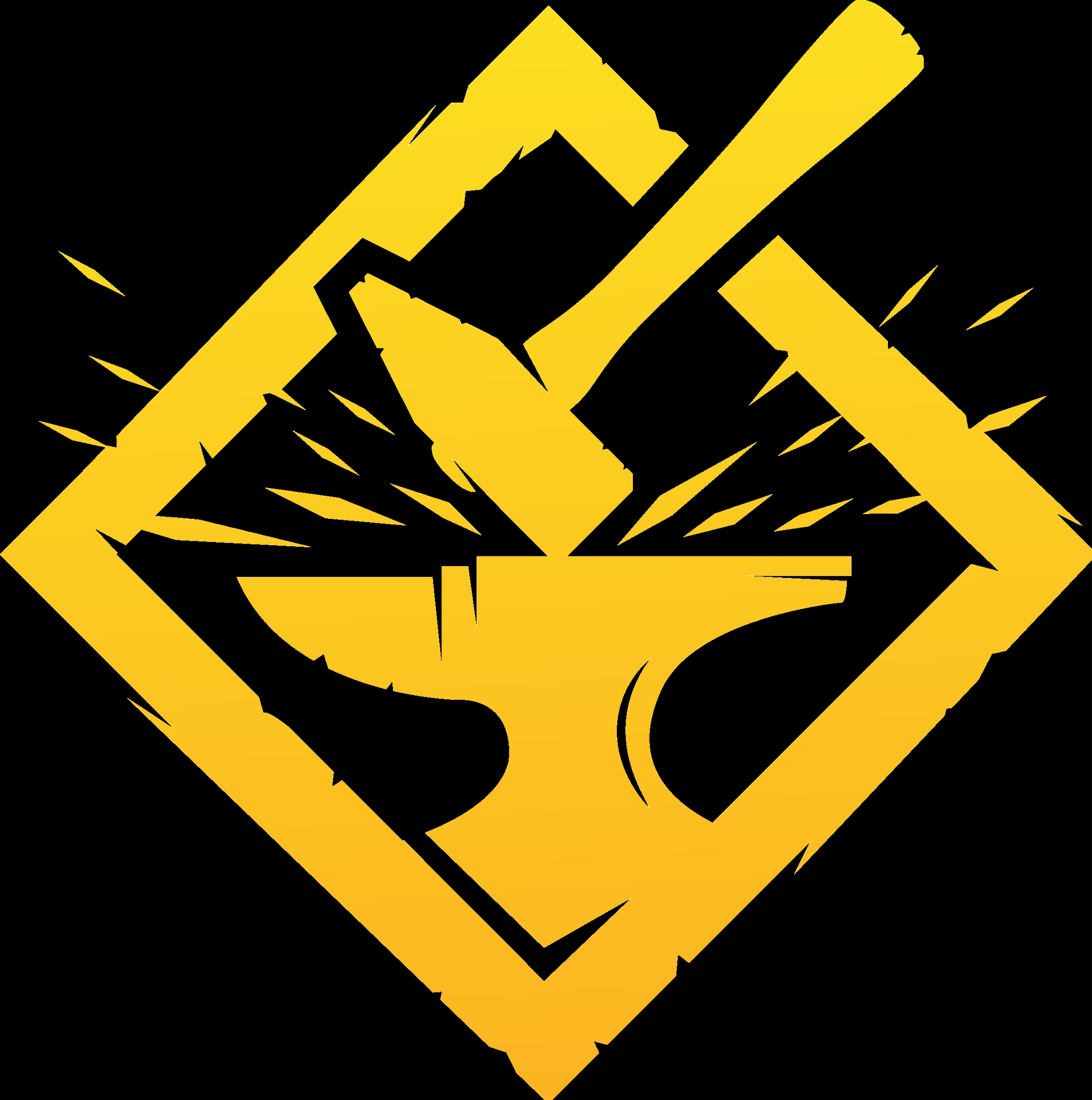 The Forge
Current Projects
Warzone Mobile
Fable
Qualcomm (Adreno/VR SDK)
Meta (Population One, SDK work)
Google (Stadia, Godot, WebGPU)
No Man’s Sky (shipped macOS, ongoing iOS work)
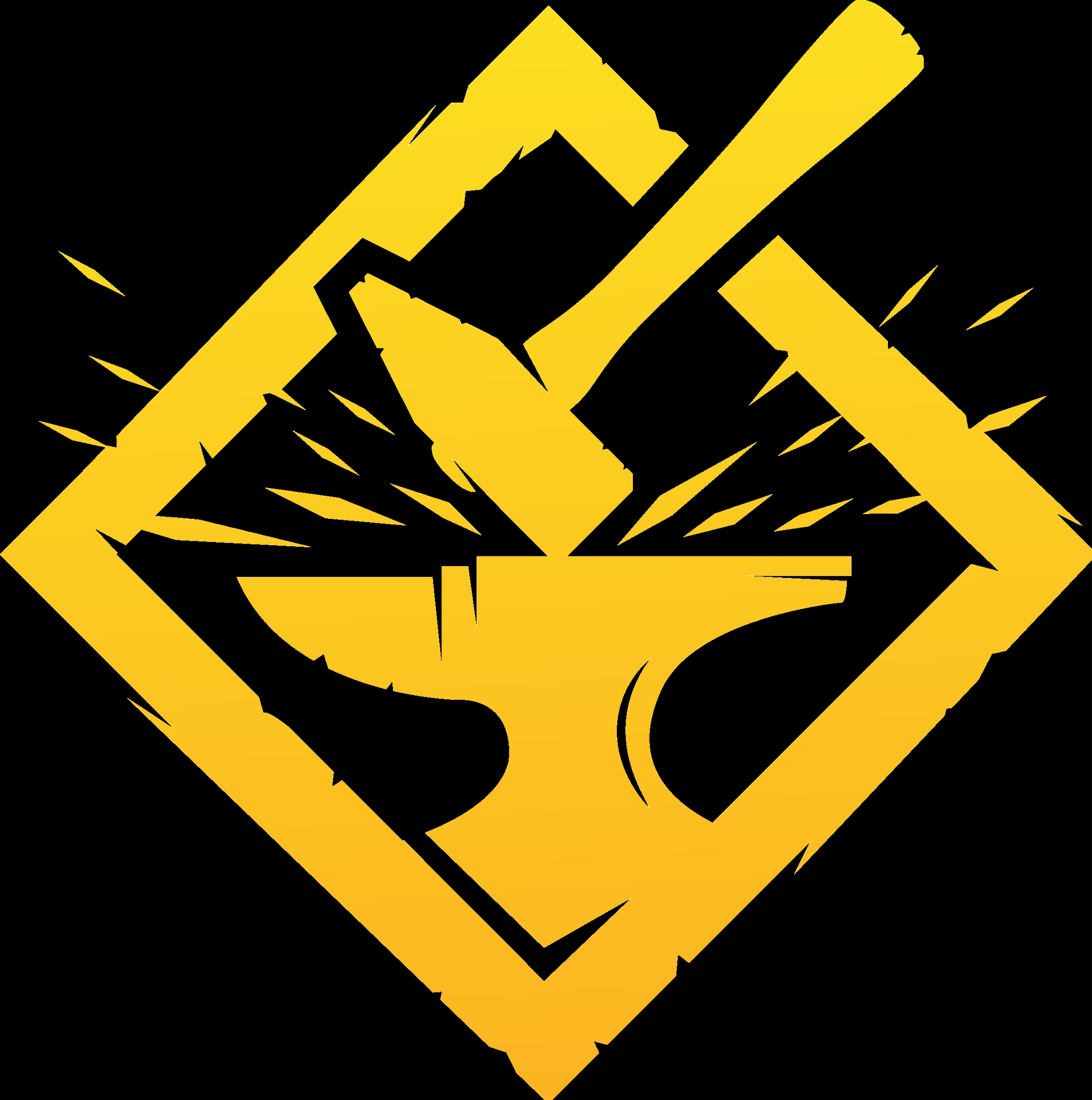 Source Code
Open-Source cross-platform engine development framework
https://github.com/ConfettiFX/The-Forge
Cutting-Edge graphics Demos
Shadows, Transparency, software VRS

Triangle Visibility Buffer based demos:
Visibility_Buffer 1 (TVB 1.0) - IndirectDraw-based approach
Visibility_Buffer 2 (TVB 2.0) - Source for the demo in this talk
15a_VisilibilityBufferOIT
TVB1
Animation
OIT
Software VRS
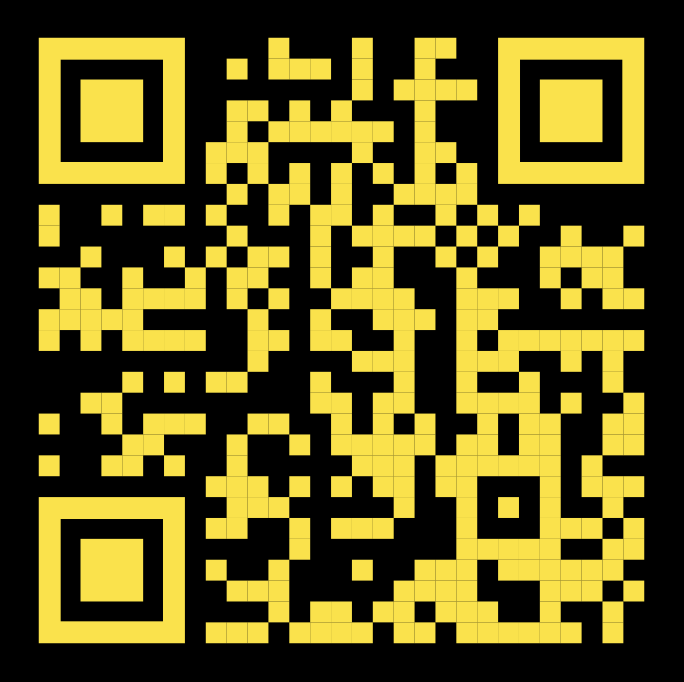 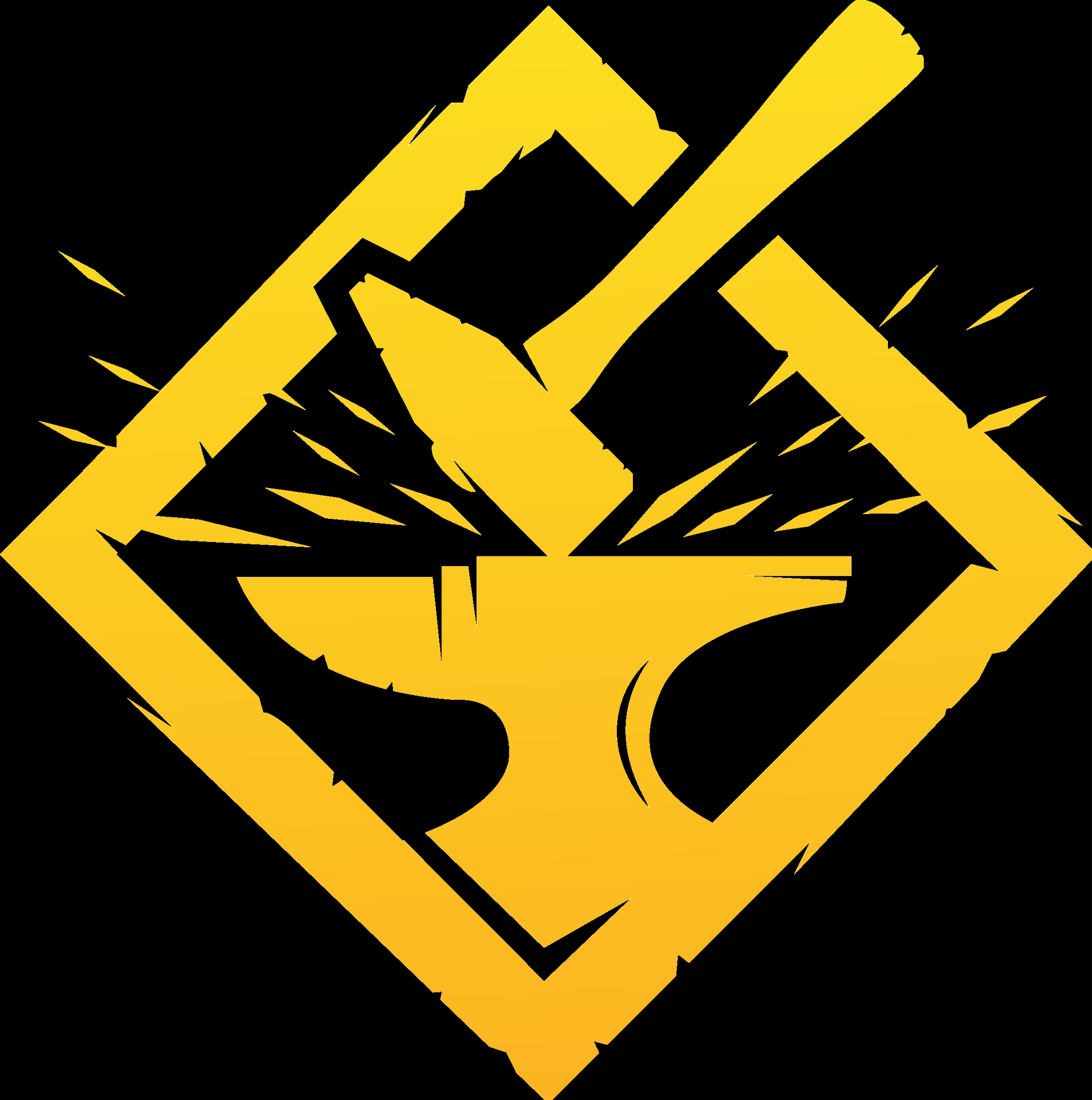 Visibility Buffer History
Original idea based on an article by [Burns 13]
[Schied 15][Schied 16] implemented a modern OpenGL version using (MultiDrawIndirect) with The Forge in 2015 in our office
Incremental improvements:
Exploit modern APIs
Optimized memory access patterns
Draw Compaction
Triangle Filtering [Chajdas][Wihlidal] 
Forward++ Shading (shading with 1 draw call)
Ported to all platforms
Great performance gains at resolutions above 1080p
About 2X speedup on St. Miguel vs G-Buffer based renderer (Xbox One)
Demoed on stage during XFest 2018 [Engel 16]
Memory bandwidth is the most limiting factor for our main target group
only having two buffers (Visibility Buffer + depth buffer) improves performance substantially compared to any G-Buffer based approach
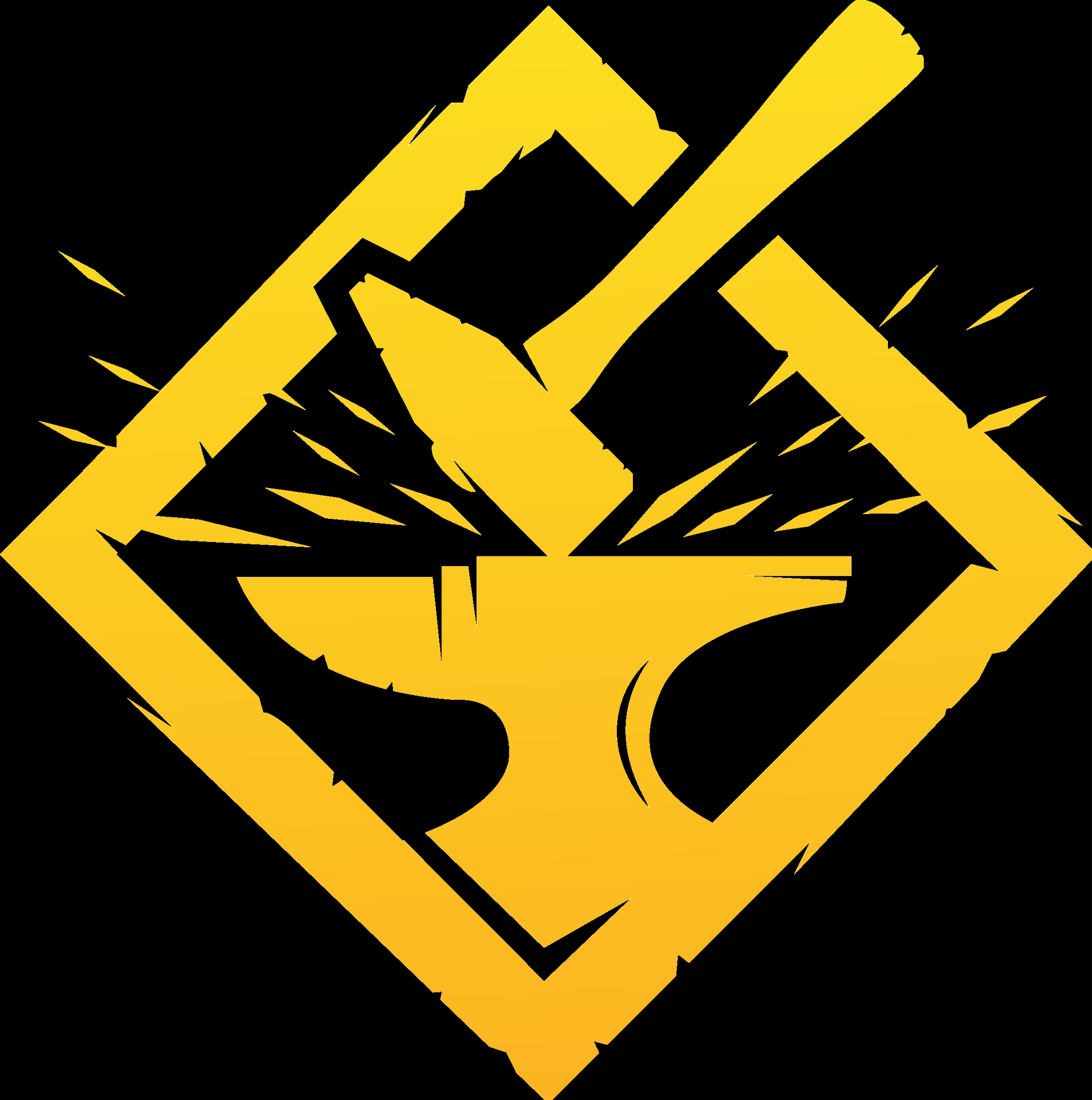 [Speaker Notes: You can say: “Everything runs well on a NVIDIA 3080 but not on the hardware our target group has”]
Visibility Buffer History
The concept of culling triangles before the graphics pipeline and keeping track of triangles in a Visibility Buffer is now widely used in various flavors in most of the AAA game engines like Call of Duty, Unreal Engine, Square Enix game engine, Hypixel Game Engine. We are implementing it in many of the projects we are working on
TVB 1.0 exemplifies first generation GPU-based rendering
TVB 2.0 goes a large step further … 
On top of that, TVB based rendering opens many new opportunities not possible with traditional methods
This talk presents one of our many research efforts exploring these possibilities
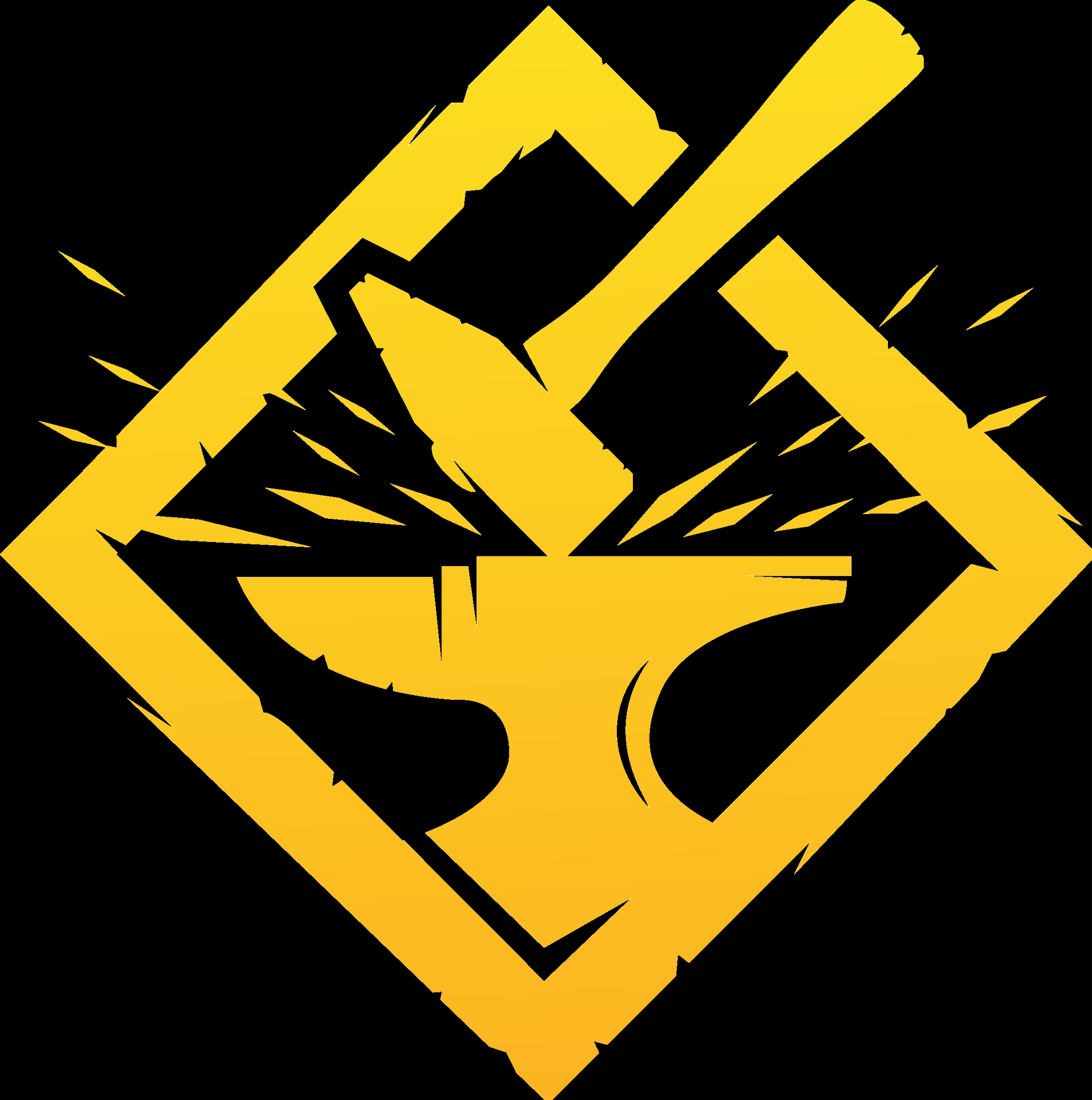 Compute-Based Rendering
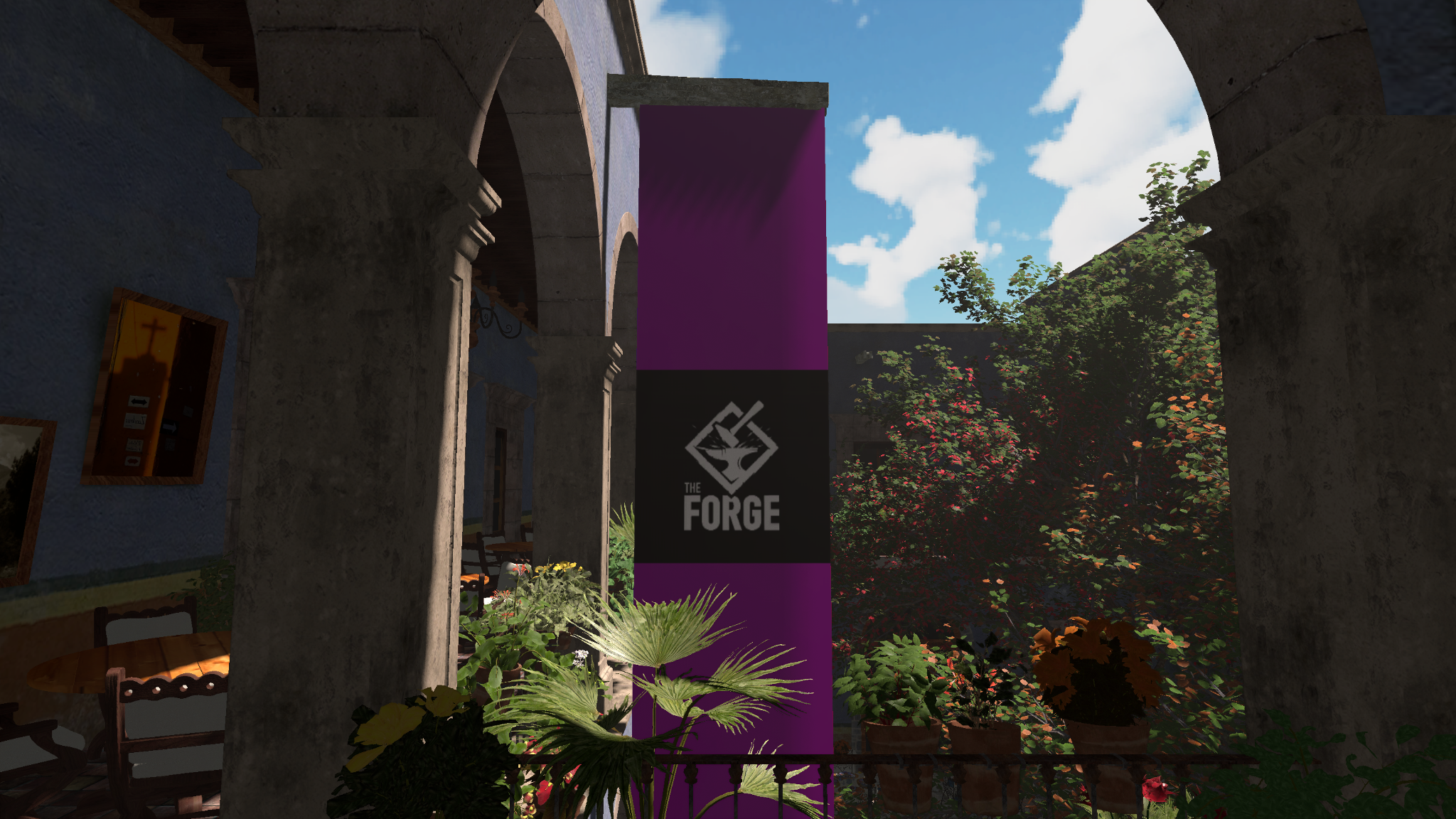 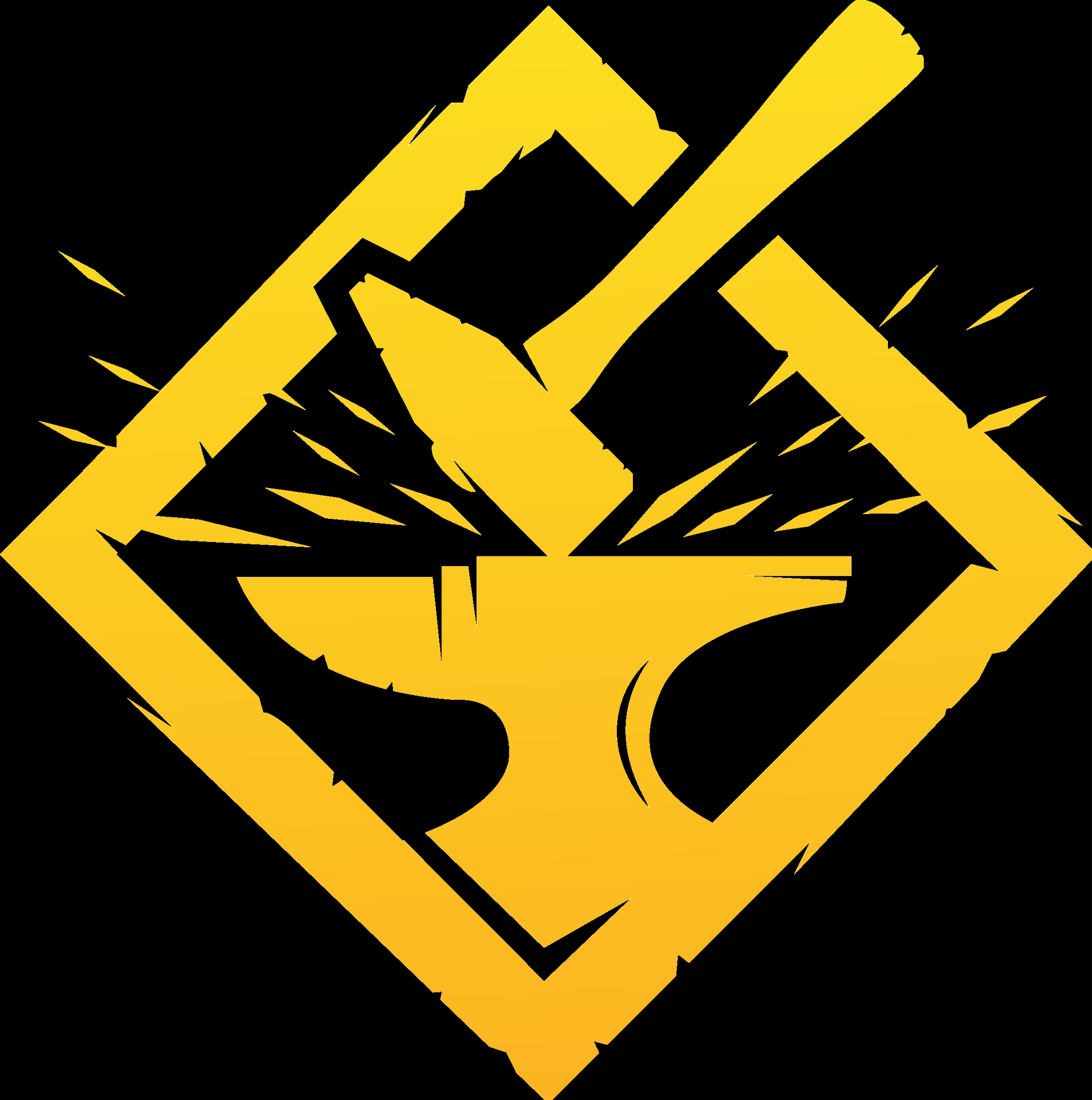 [Speaker Notes: Result, runs at 7ms on RX 7600Around 3 Million triangles]
Main Concepts
Goal: Fully replace the IndirectDraw filling pass by compute
Unified Vertex Buffer
Single Buffer containing all data
Reserved Range for dynamic updates via aliasing
Geometry Sets
Opaque
Alpha-tested
Transparency (AOIT)
Materials
Single index of diffuse, normal and specular textures
Two-Sided
Visibility Buffer
Unified Buffer containing per-pixel Visibility Information
Bin Buffer
Contains Bin Counters followed by triangle Indices
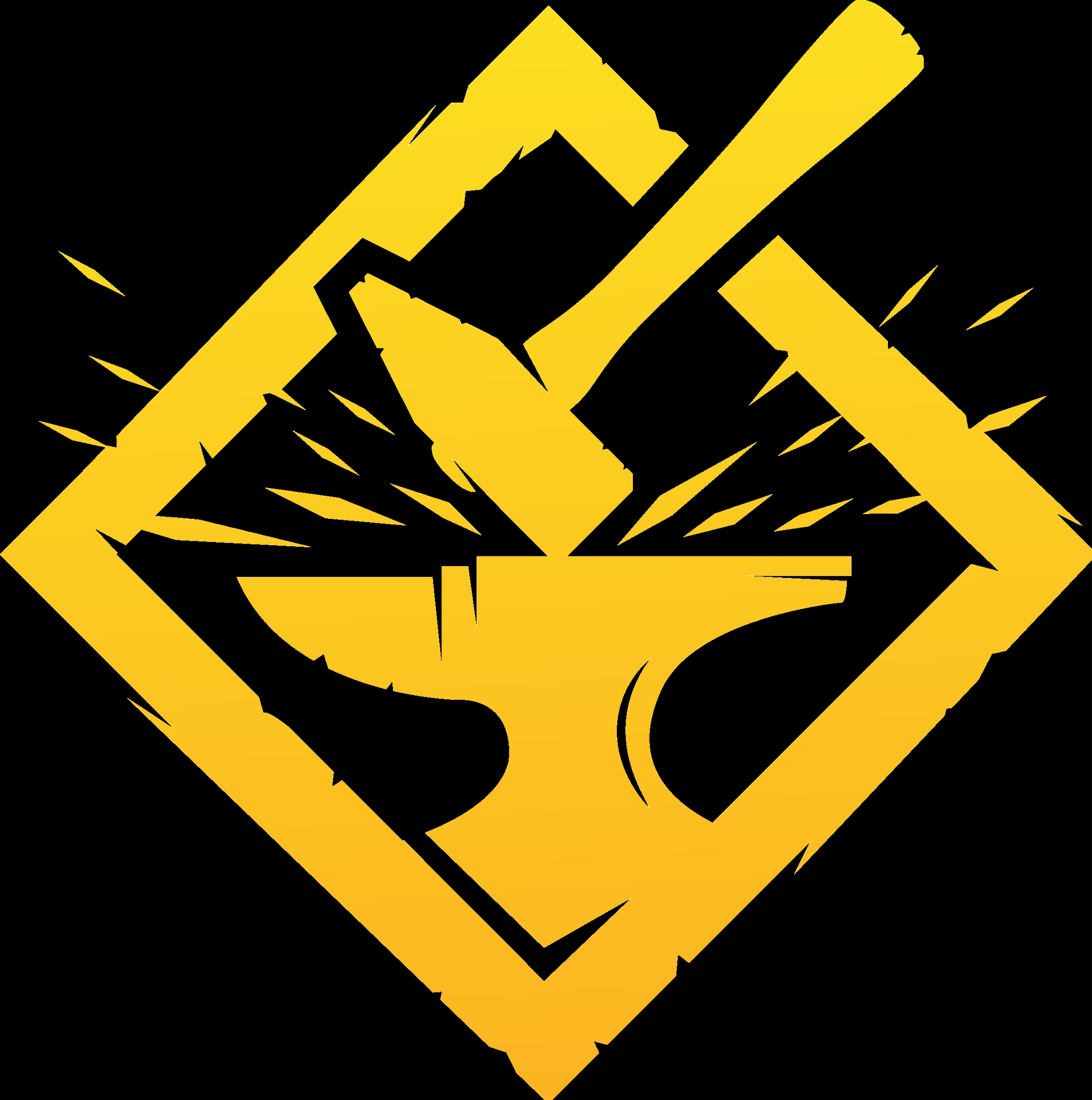 Data and Pipeline Flow
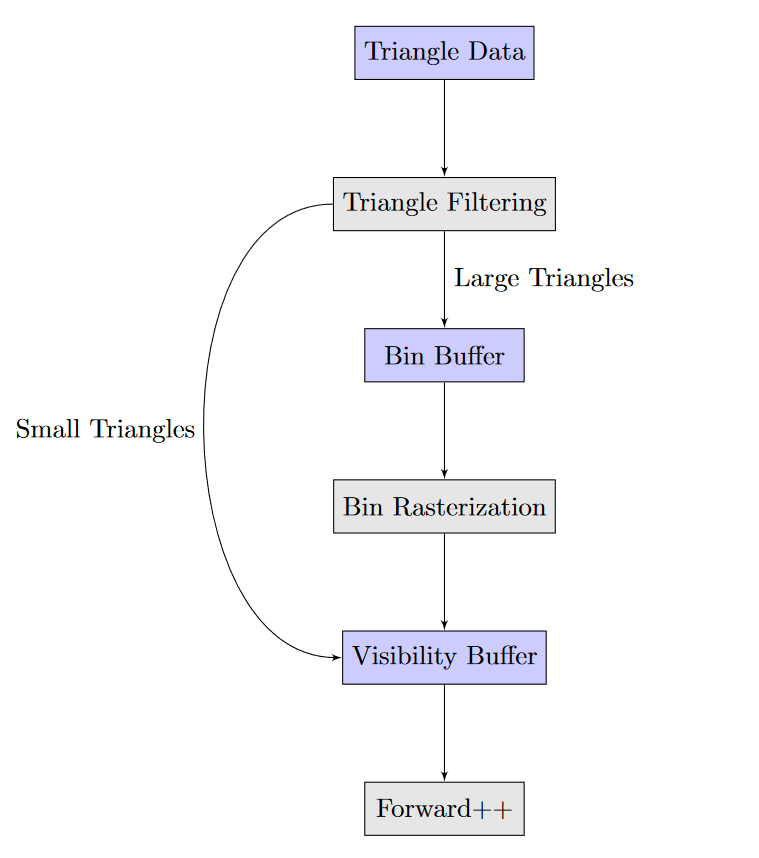 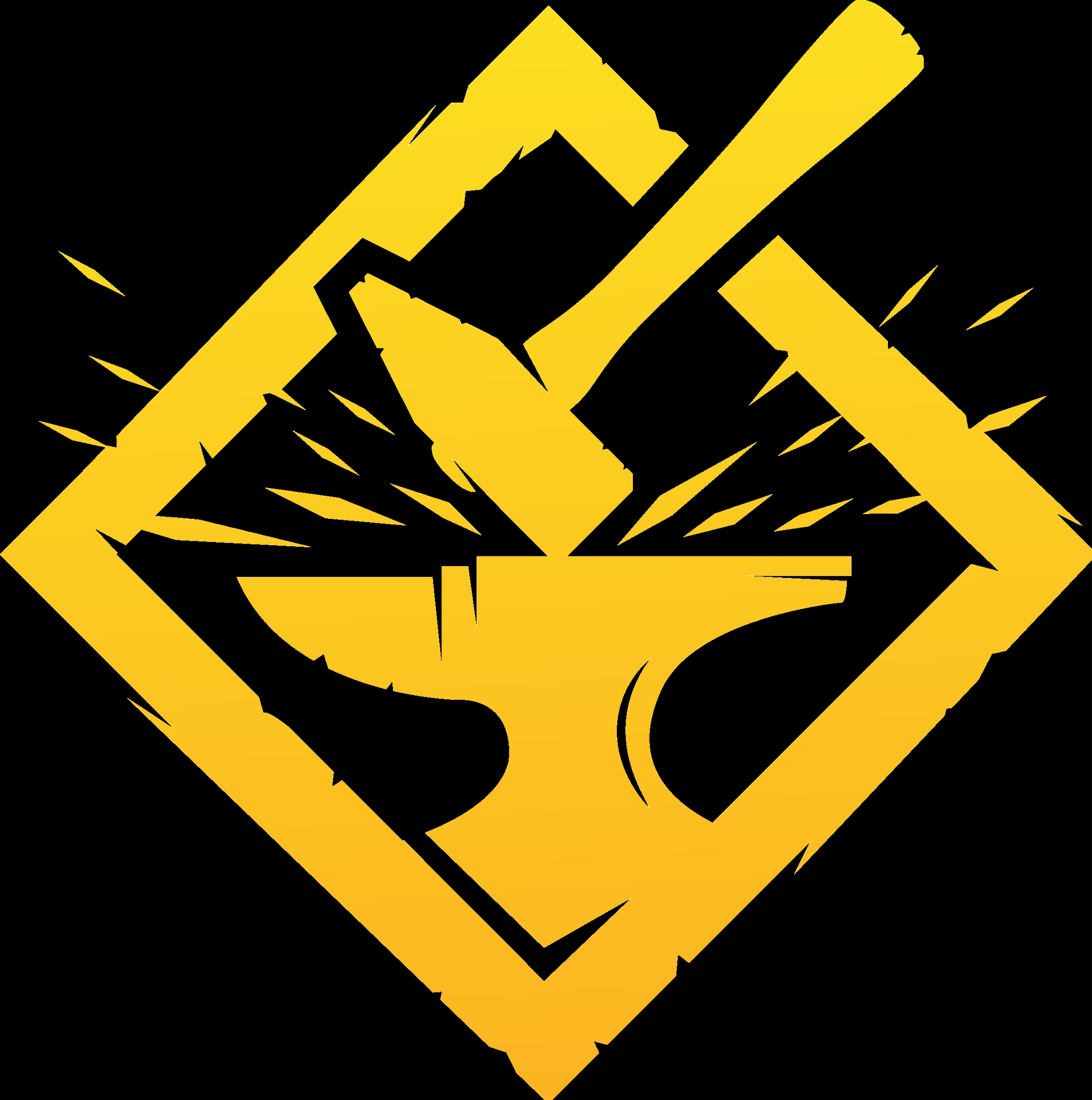 [Speaker Notes: Quiz0: Why is VB faster than deferred in General?]
Triangle Processing & Rasterization
We use a single dispatch to process every triangle in the scene
Each thread processes a single triangle and performs culling tests (see [Chajdas] [Whilidal])
Degenerate and Back Face
Frustum
Multi-View Triangle Removal (see [Engel18])
Load triangle data only once	
Process n views per thread
We determine covered pixel area per triangle and either
Append to Bin Buffer
Or rasterize in-place (Small Scale Rasterization)
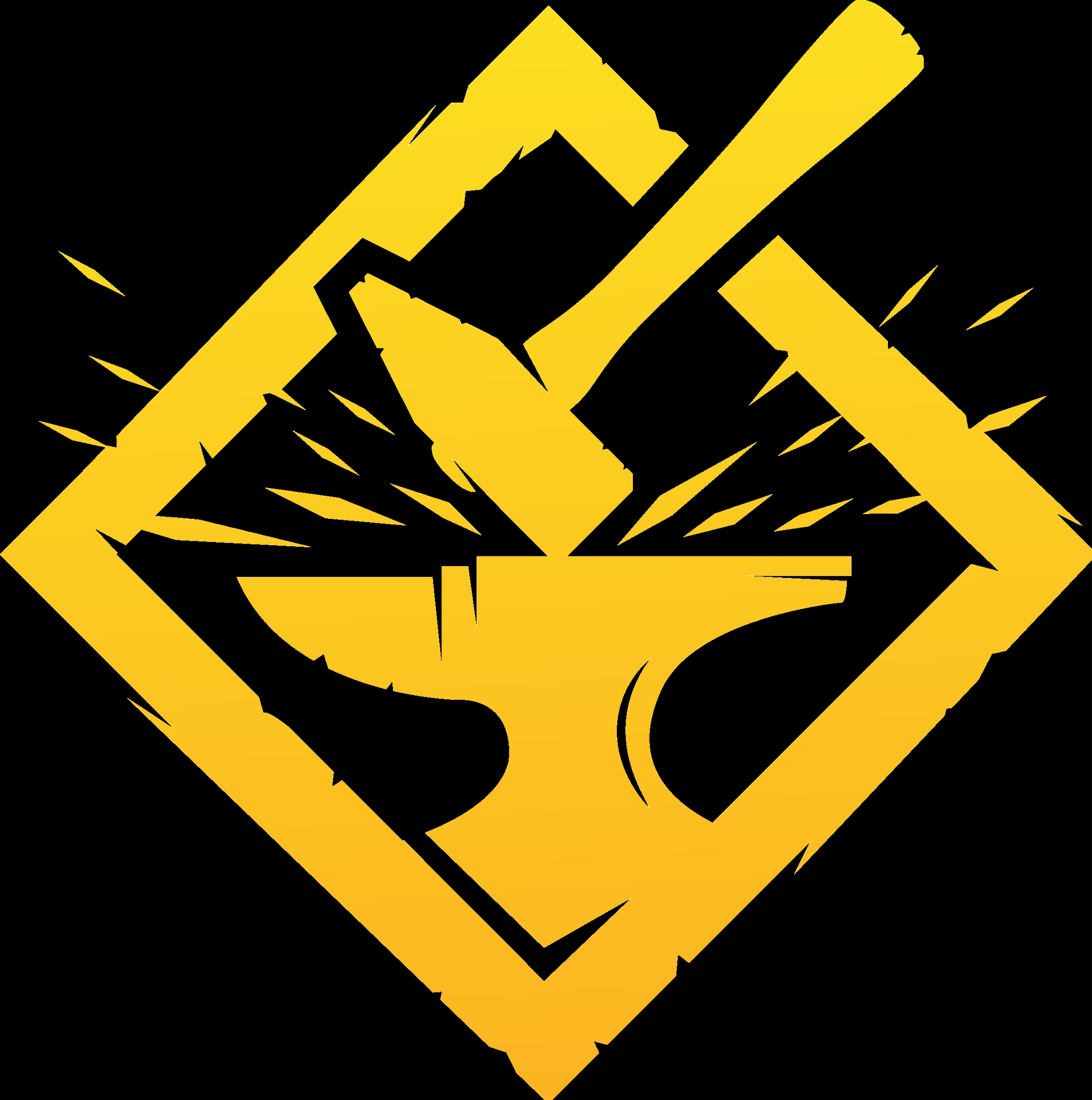 Small Scale Rasterization
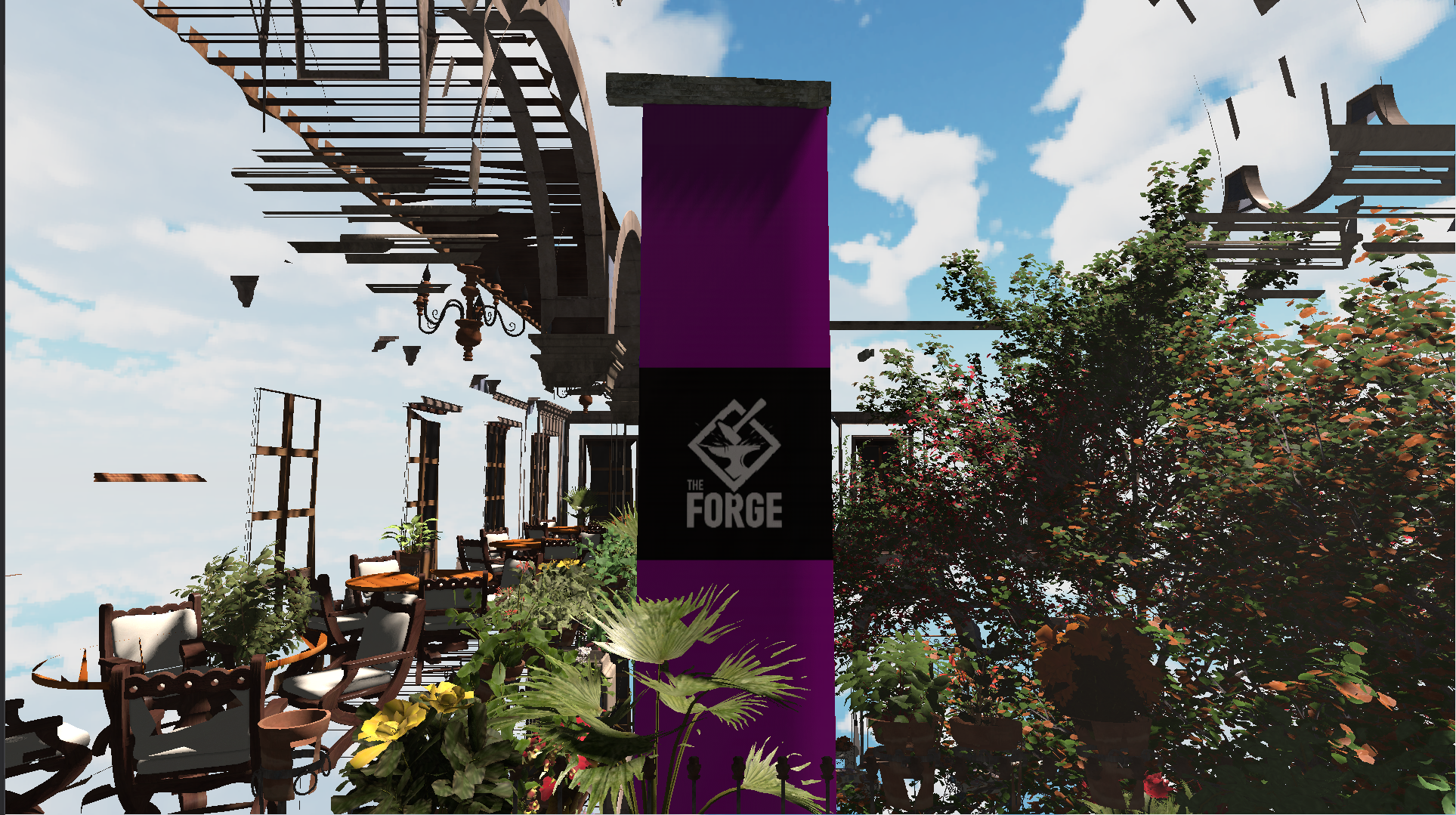 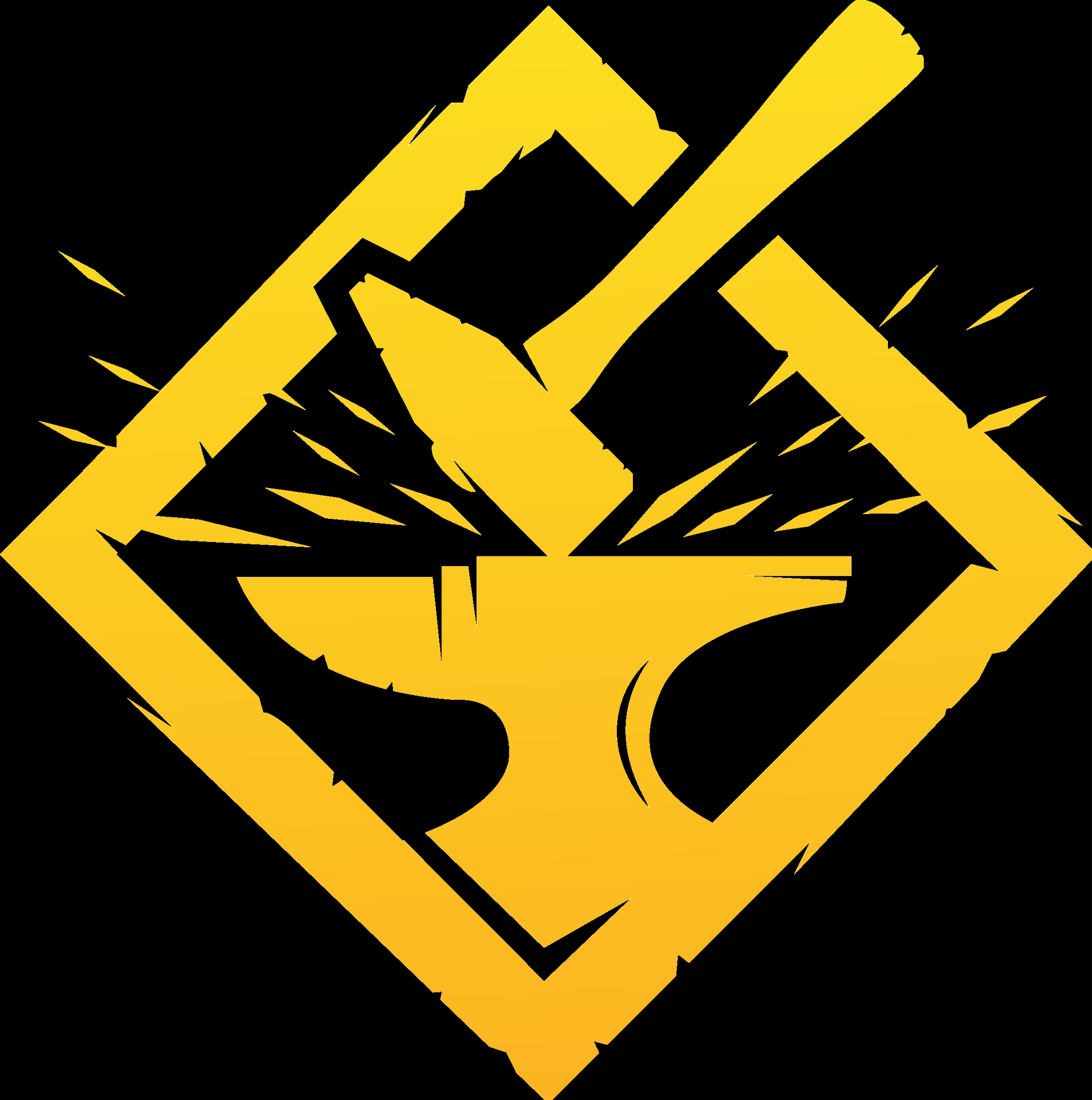 [Speaker Notes: This image shows the scene when only enabling Small Scale Rasterization (only raster small triangles)]
Small Scale Rasterization
Screenshot shows output when only performing Small Scale Rasterization
We raster triangles covering less than 32x32 pixels in-place
Triangle data: GeometrySet + MeshID + TriangleIndex
We pack depth + triangle data into 64 bit value
Loop over AABB and perform 64 bit atomics with Visibility Buffer
Avoid reading triangle data a second time for raster altogether
Avoid writing many small triangles to Bin Buffer
Data for larger triangles is written into the Bin Buffer
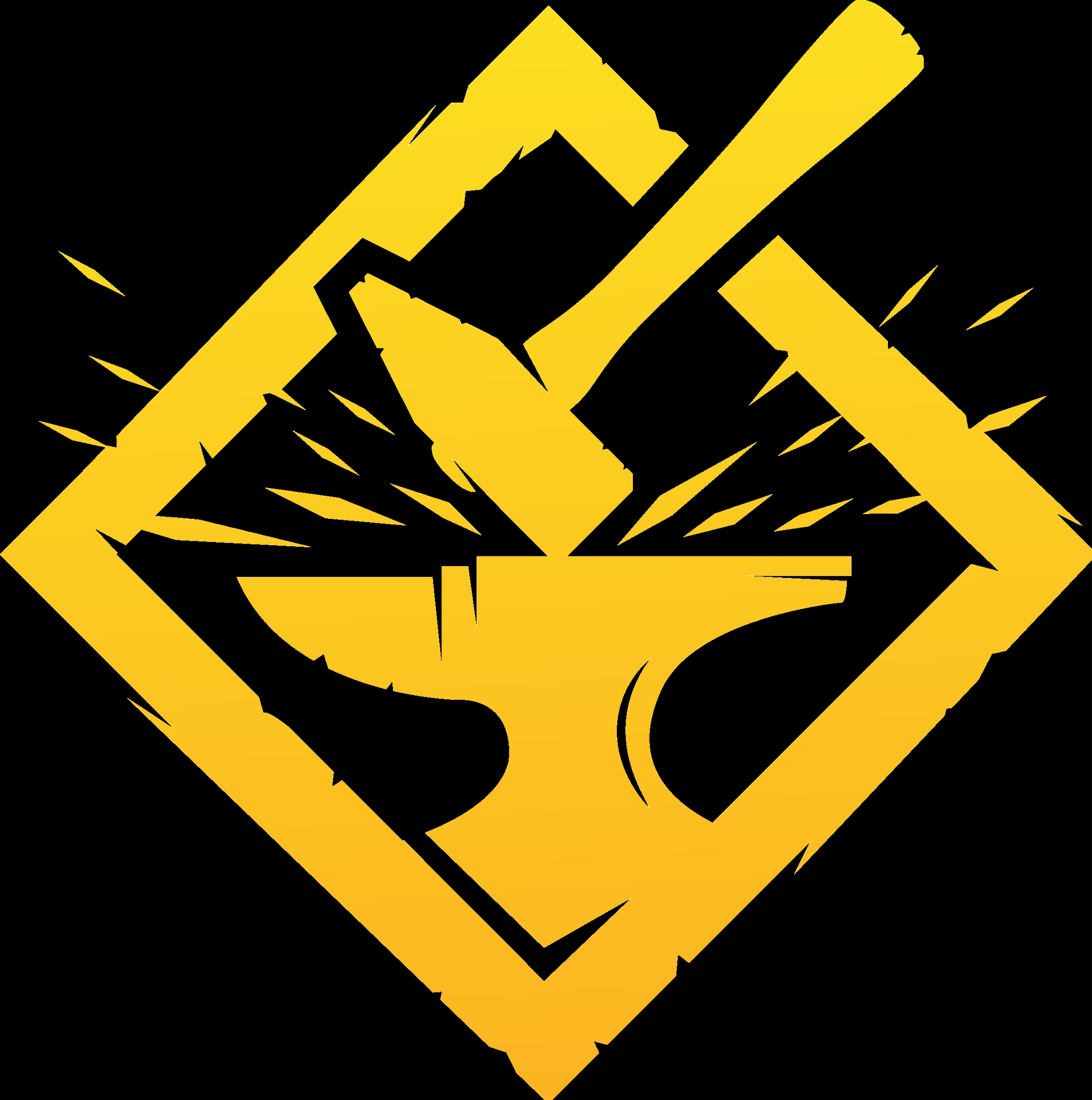 Bin Buffer
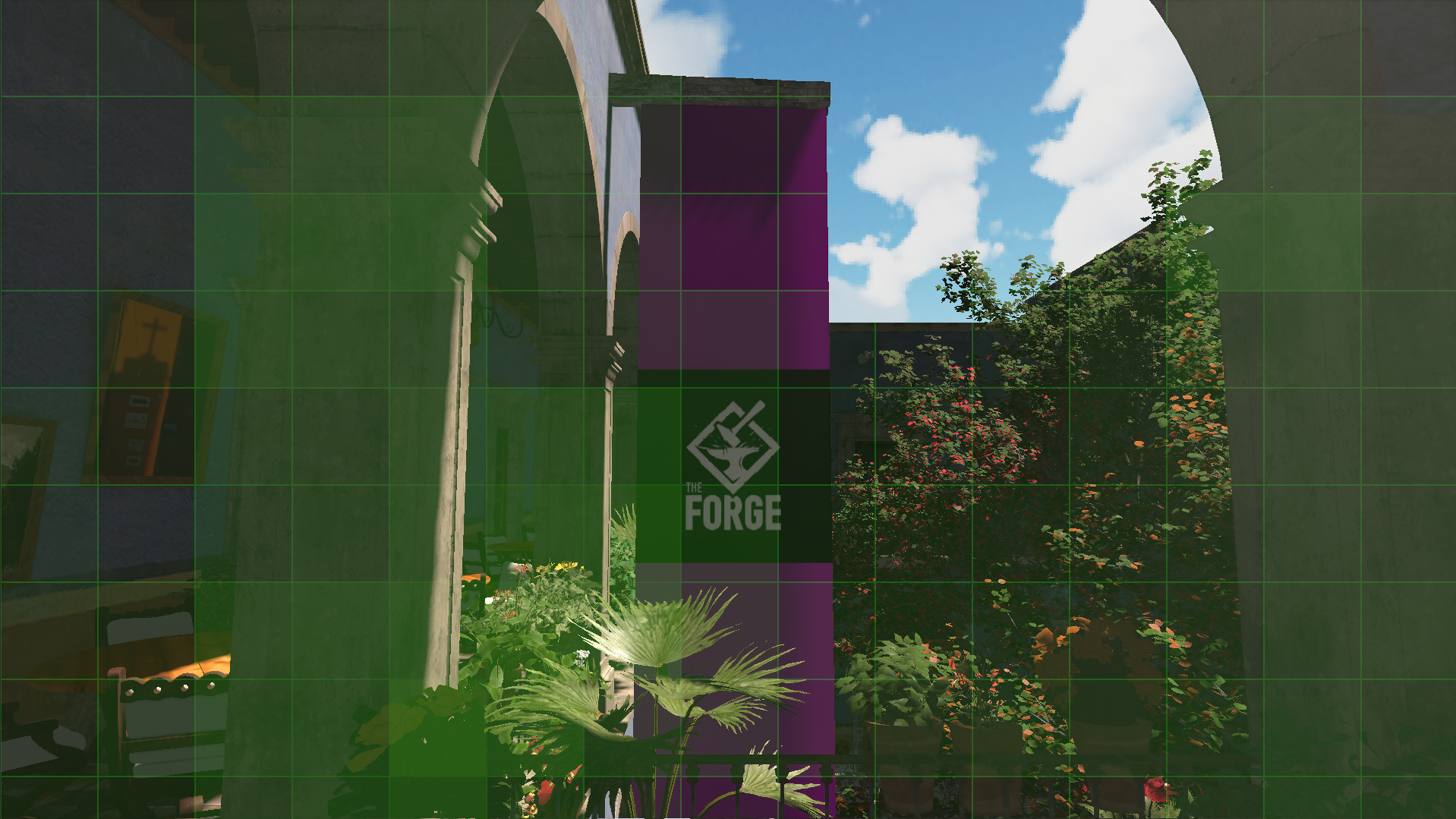 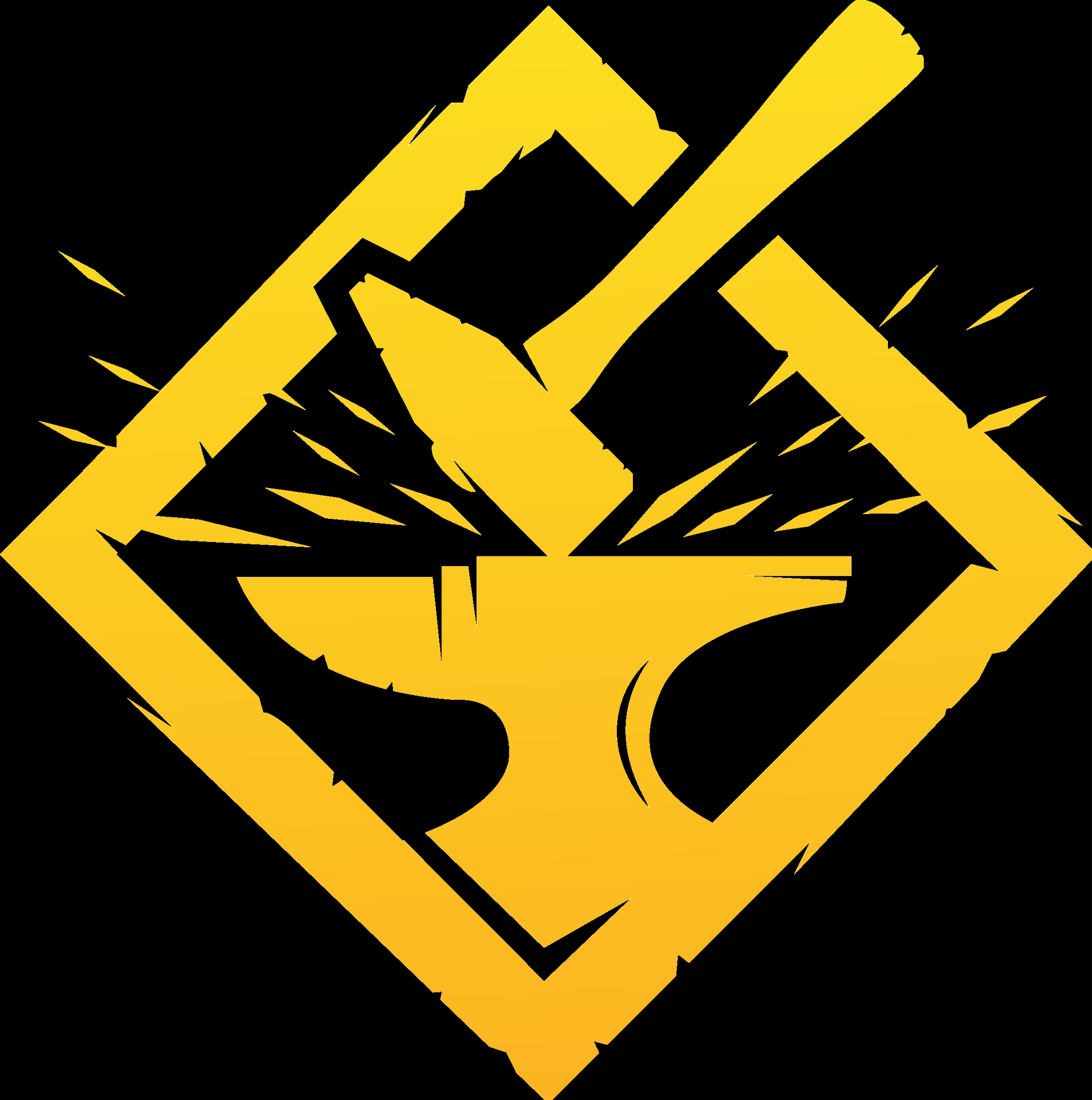 Bin Buffer
Screenshot shows per-bin triangle occupancy
We essentially perform very coarse rasterization over screen-aligned bins
Loop over triangle AABB
We use compacted writes back to Bin Buffer:
Use LDS per-bin counter
Reserve bin ranges once
Write Triangle data back without atomics
We can avoid writing indices back to memory altogether
We found 128x128 bins to be the best performing setup @1080p
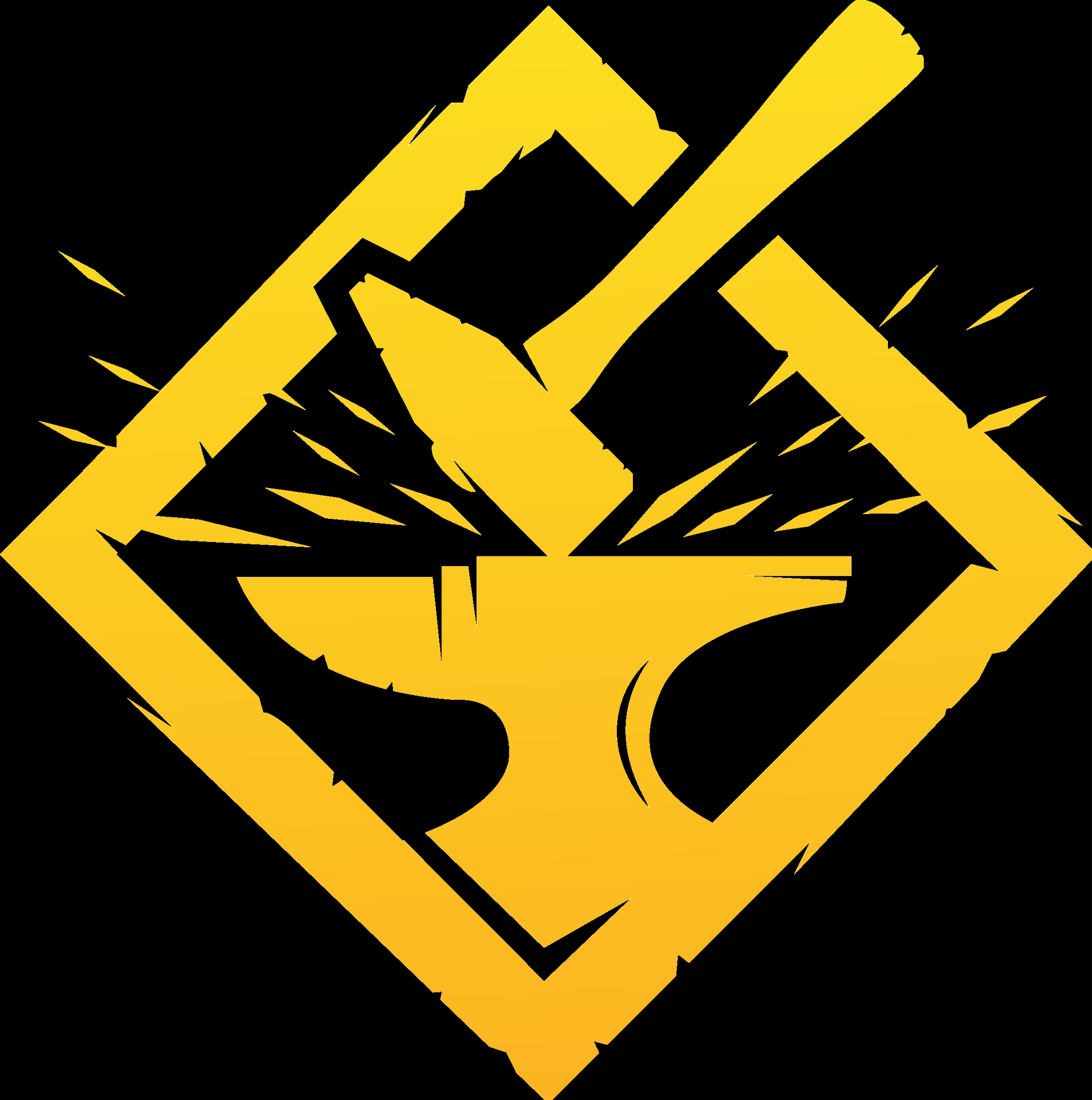 [Speaker Notes: Quiz 1: Why Unified Vertex Buffer?]
Bin Rasterization
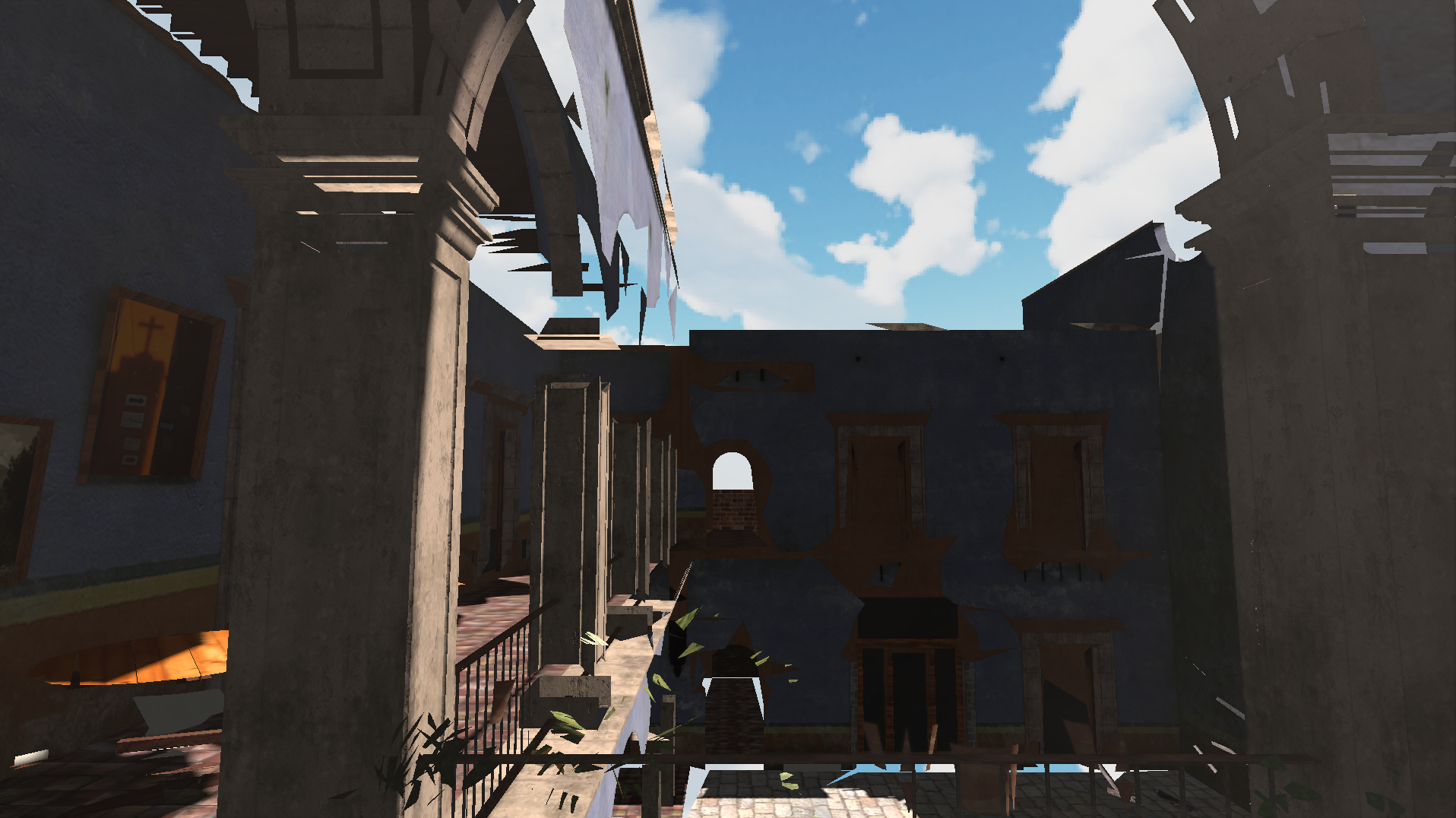 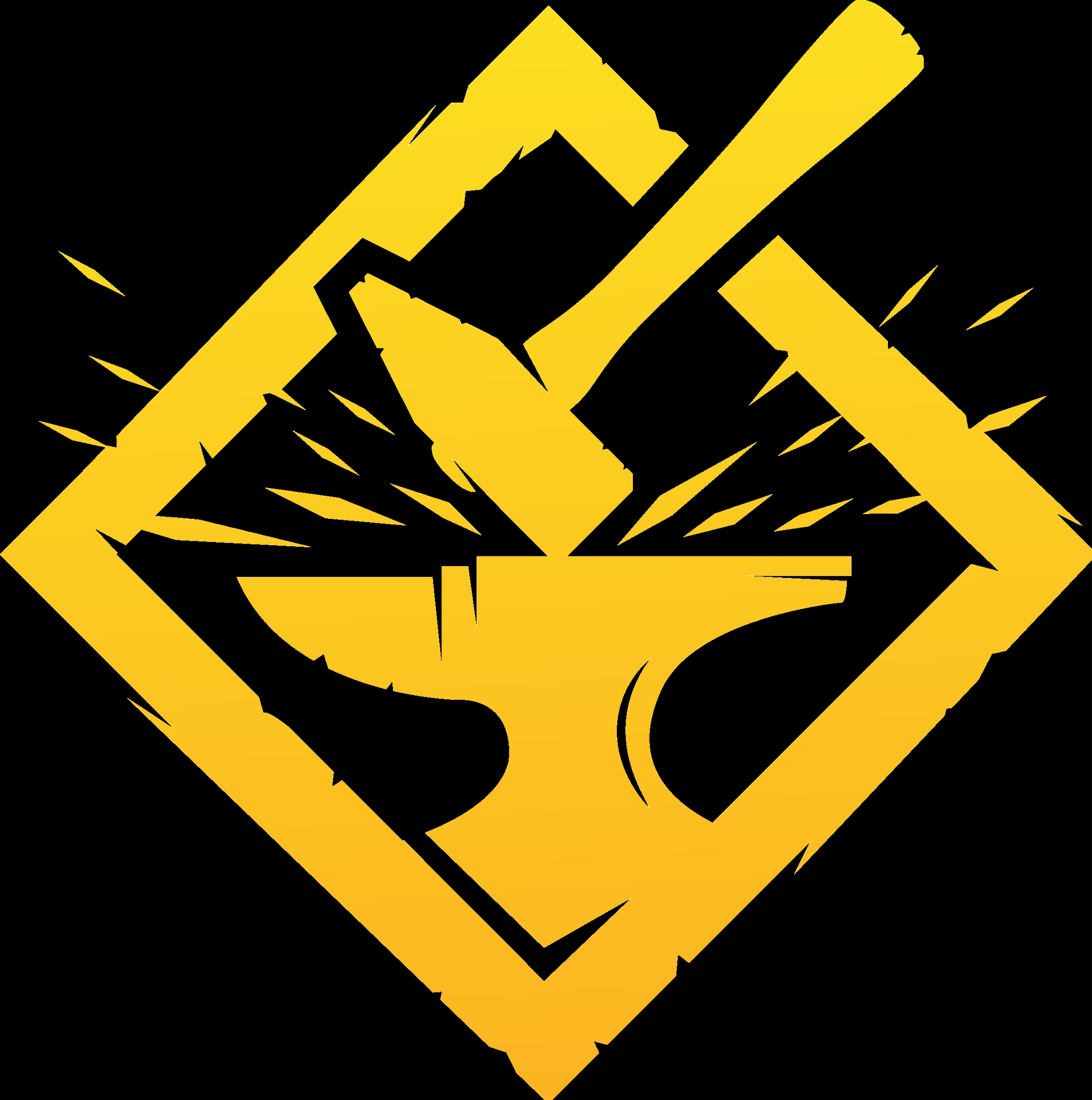 [Speaker Notes: This image shows the scene when only enabling Bin Rasterization (only raster large triangles)]
Bin Rasterization
Previous screenshot shows output when limiting rasterization to Bin triangles
Single Dispatch with enough groups to cover all bins
Group size is (16,16,1), each thread:
loads and rasterizes a single triangle (256, linearly assigned)
writes 4x4 bin pixels (64x64 == 16x16x4x4)
Use LDS 64x64 SubBin for rasterization (64x64x8 == 32Kb)
Raster using Coherent Loop over fixed SubBin extents
Pack depth + Triangle data into single uint64_t with leading depth
Write to LDS using AtomicMax(...)
Distribute writes to main memory over threads
We found this setup to yield the best performance @1080p
We are going to tune performance for more platforms and resolutions towards 4k
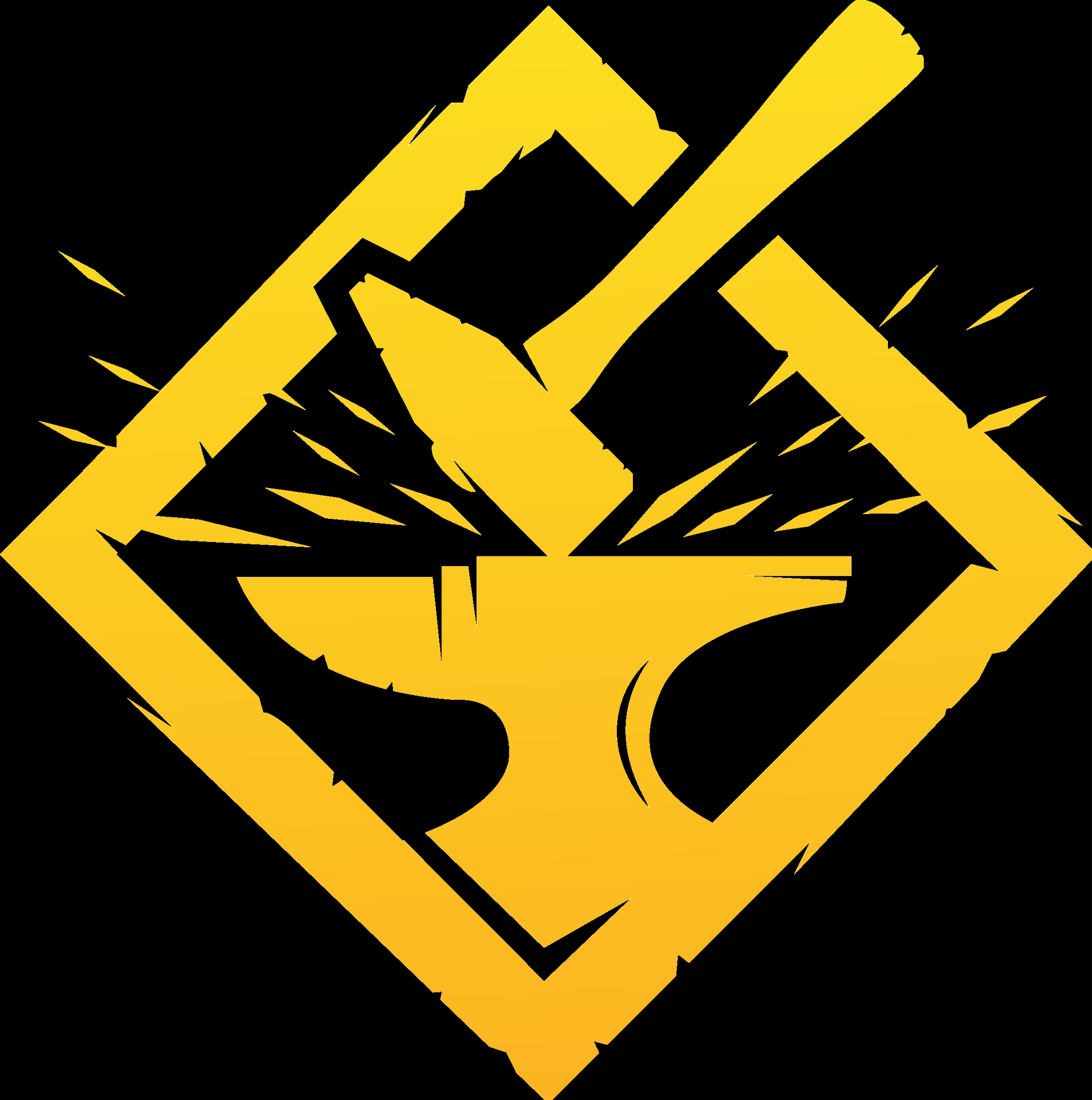 Combined Visibility Results
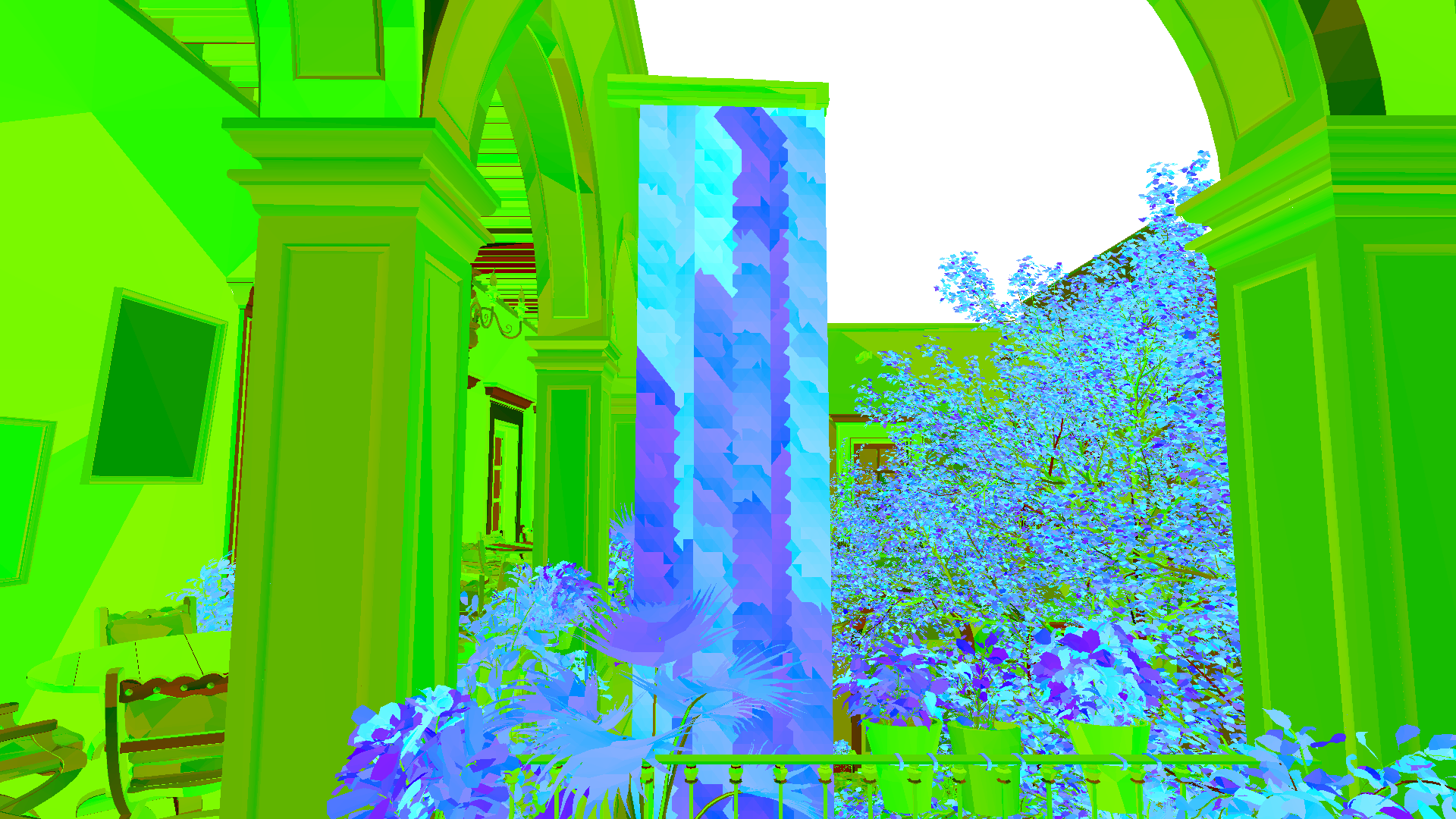 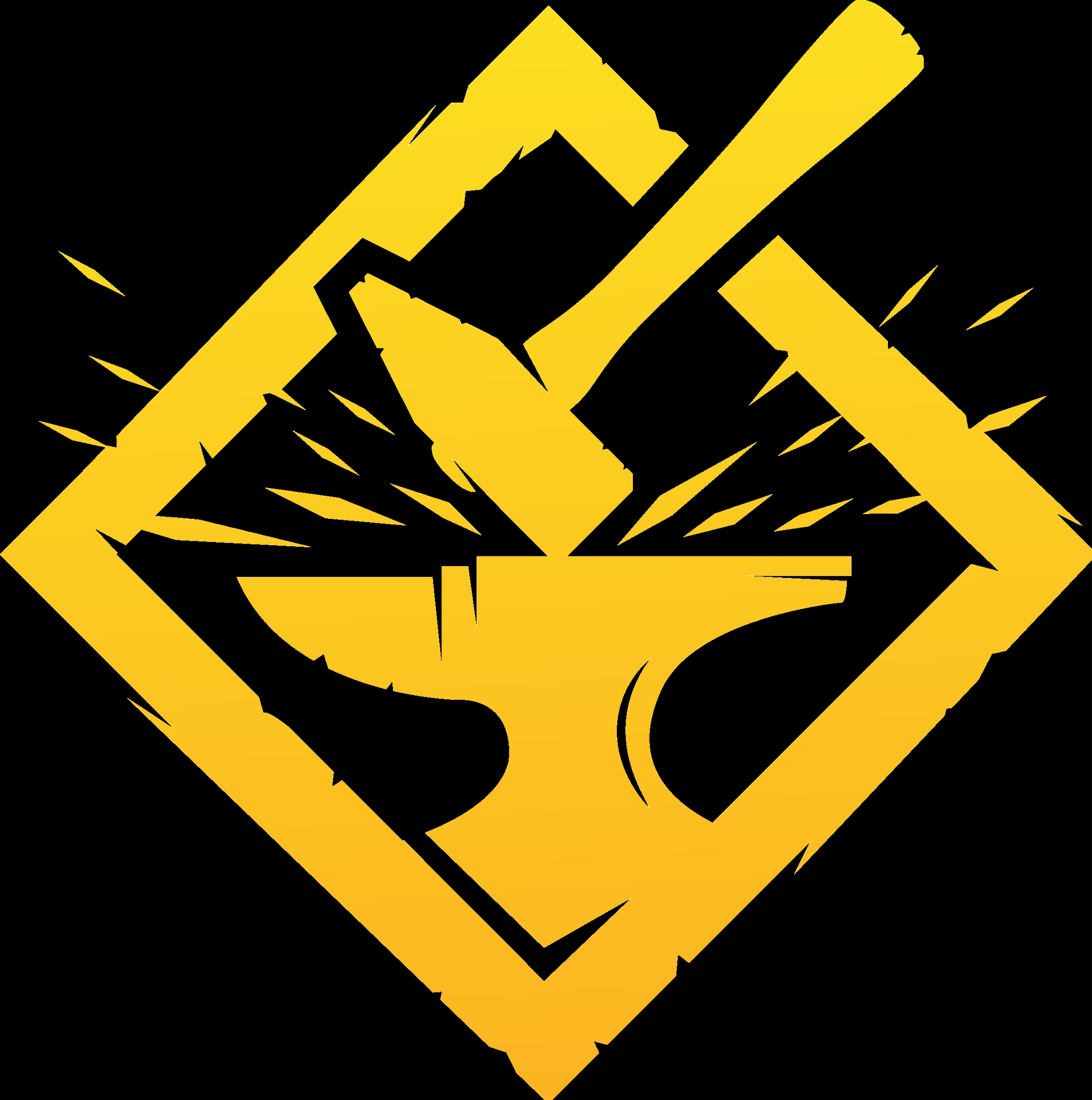 [Speaker Notes: Again don’t know what this image shows …]
Blits and Shading
Outputs of previous stages are:
Single unified Visibility Buffer
Single unified Bin Buffer
For Shadow Mapping, Ambient Occlusion and GodRays need 4-byte depth buffers
We use Blits to extract depth and populate buffers for each view
 
Forward++ Shading:
Load Visibility Buffer entry and Triangle Data
Sample material textures
Compute Lighting
Apply SSAO and Ray Marching results
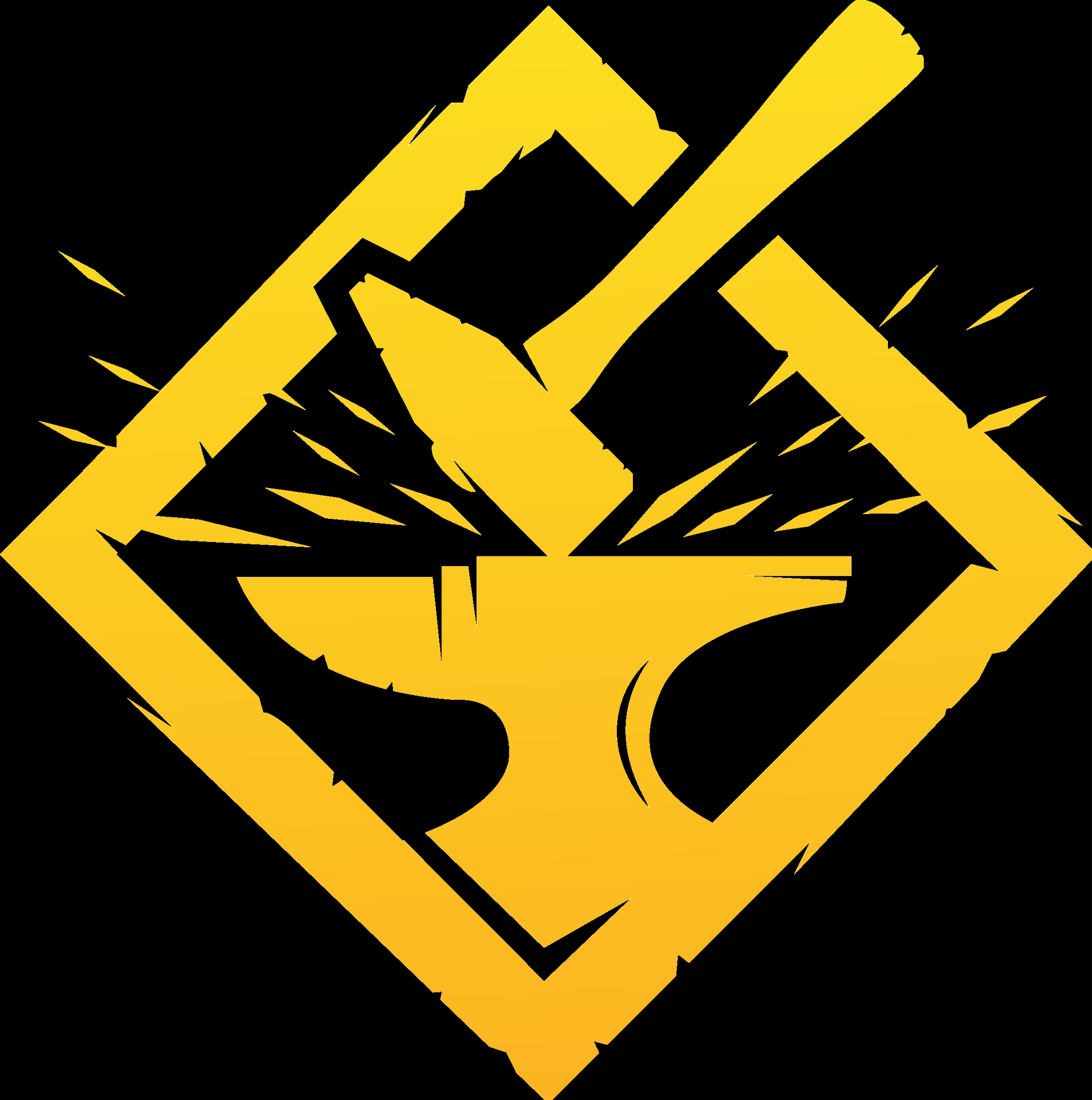 Demo
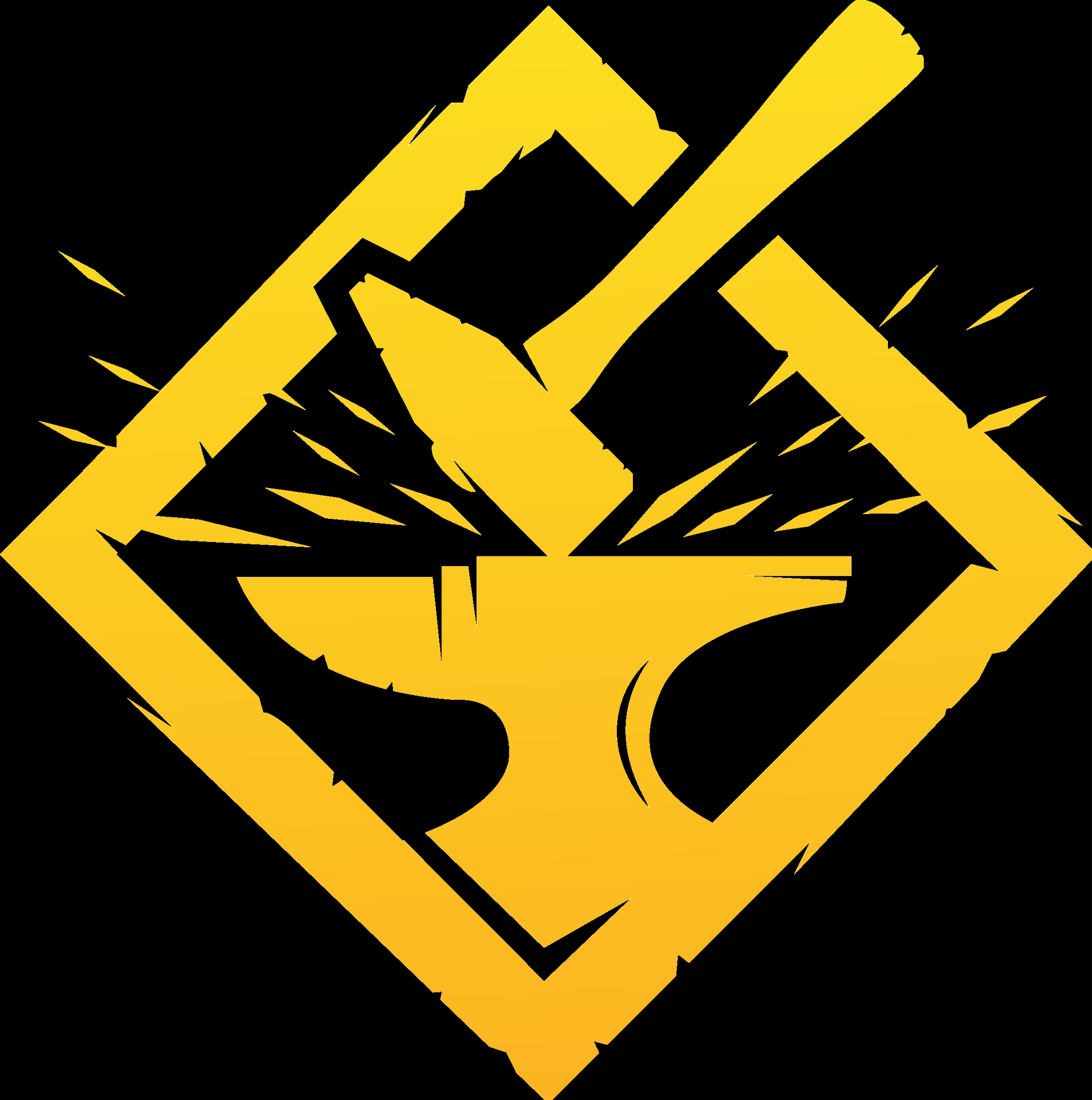 Performance
TVB 2.0 is currently 1.25x to 2x slower than TVB 1.0
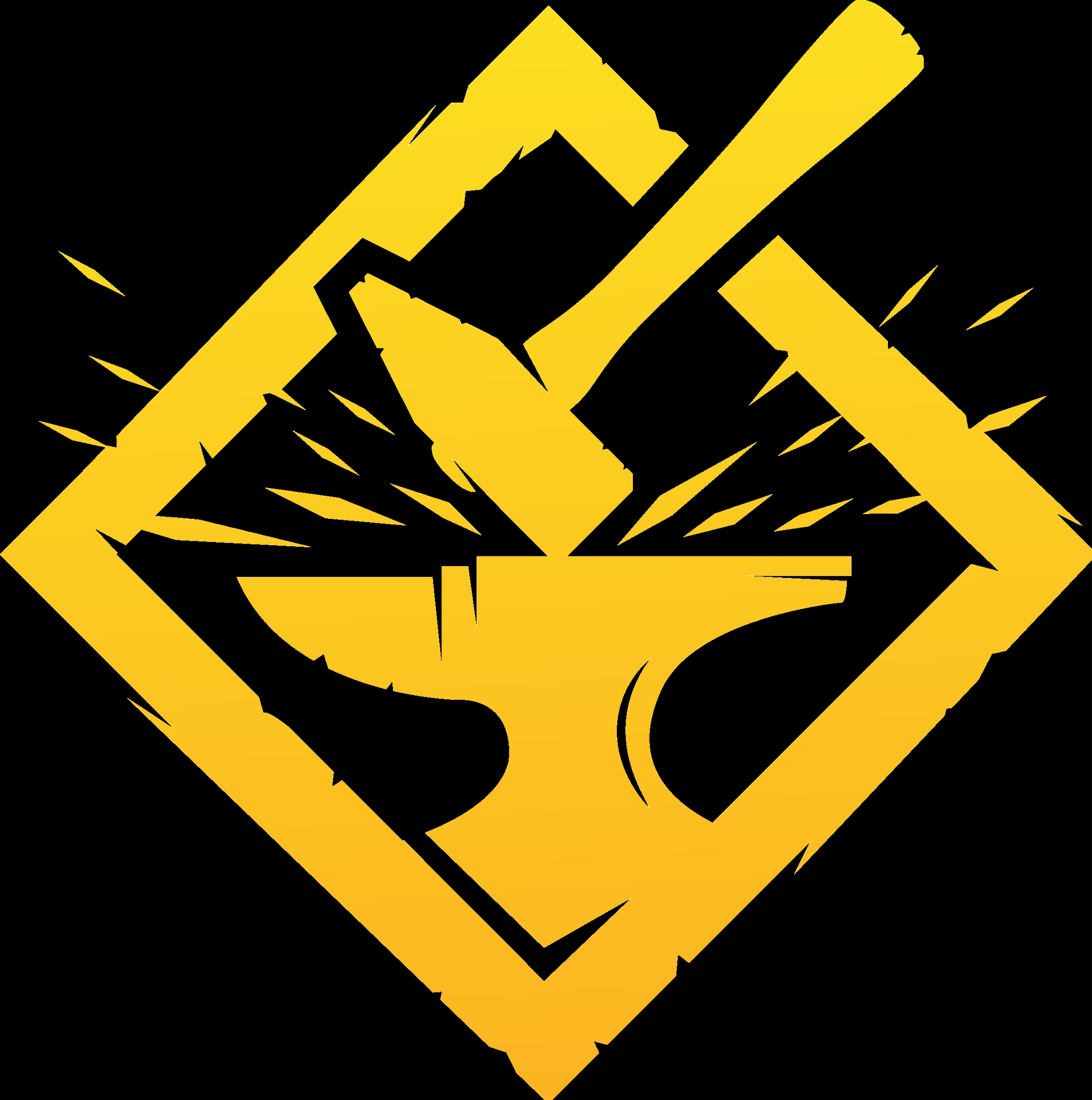 Conclusion
TVB 2.0 offers significant simplifications over TVB 1.0
No intermediate Batch Compaction
No complicated and error-prone data redirection (mesh -> draw -> triangle -> VB)
Minimal cpu -> gpu interaction
Reduced number of Draws and Dispatches
Single Fence between Triangle Processing and Bin Rasterization
Allows for per-view rasterization overlap
Using Async compute, allows for Small Scale and Bin Rasterization overlap
Reduced resources to 2 Unified buffers
Bin Buffer
Visibility Buffer
Performance close to TVB1:
No early z tests yet
Different geometry sets are processed together
ALU/memory balancing variants left to test
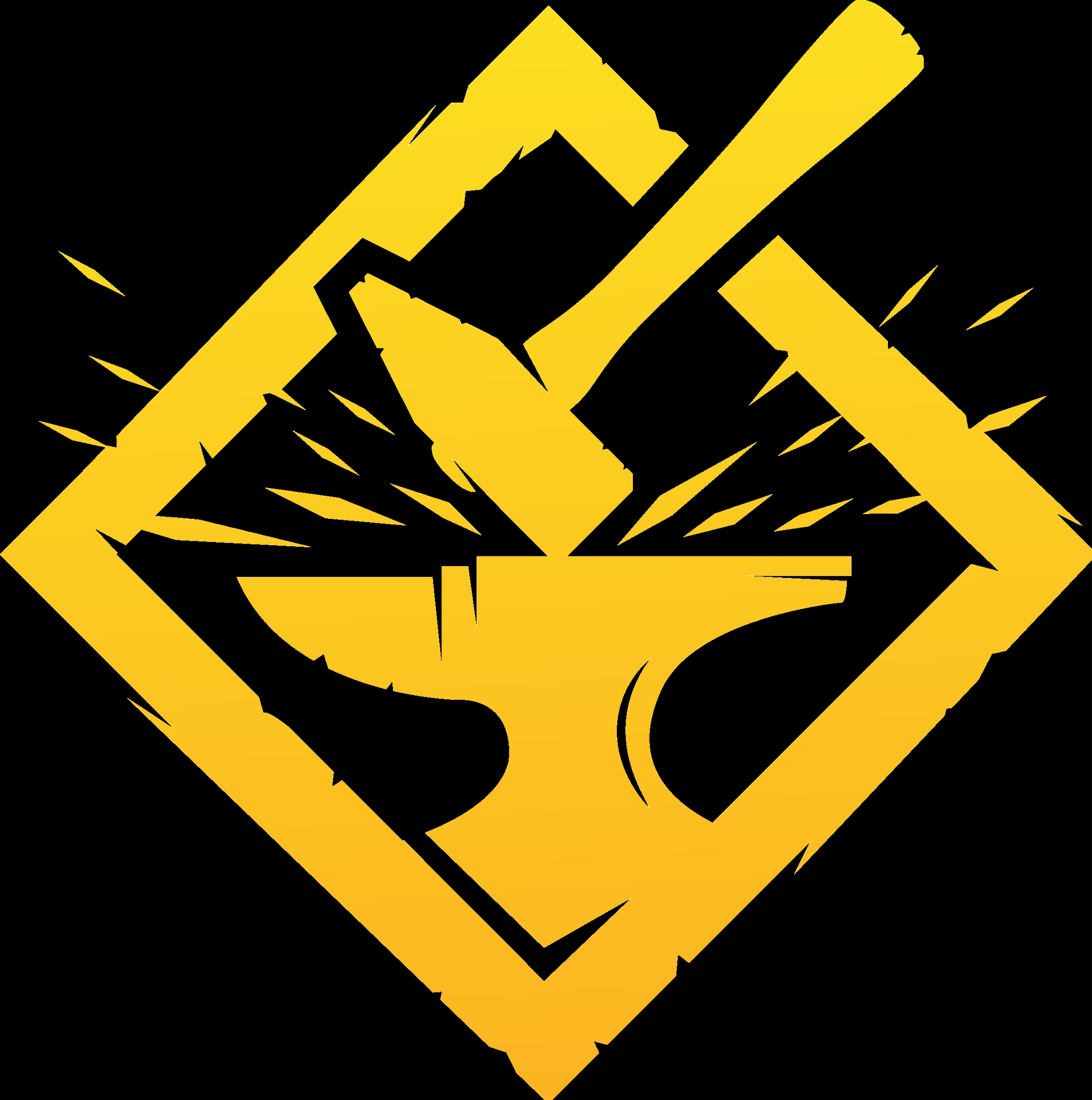 Next Steps
Work Graphs
Improve hardware utilization
Mesh Nodes

Ray Tracing
Extend OIT approach

Upsampling - another research project at The Forge develops an upsampler at this moment
Hybrid resolution rendering
Keep VB at full res, shade at half res
Upscale using triangle IDs

TAA
No need for heuristics to determine sample identity

Etc.
Lens effects
MSAA
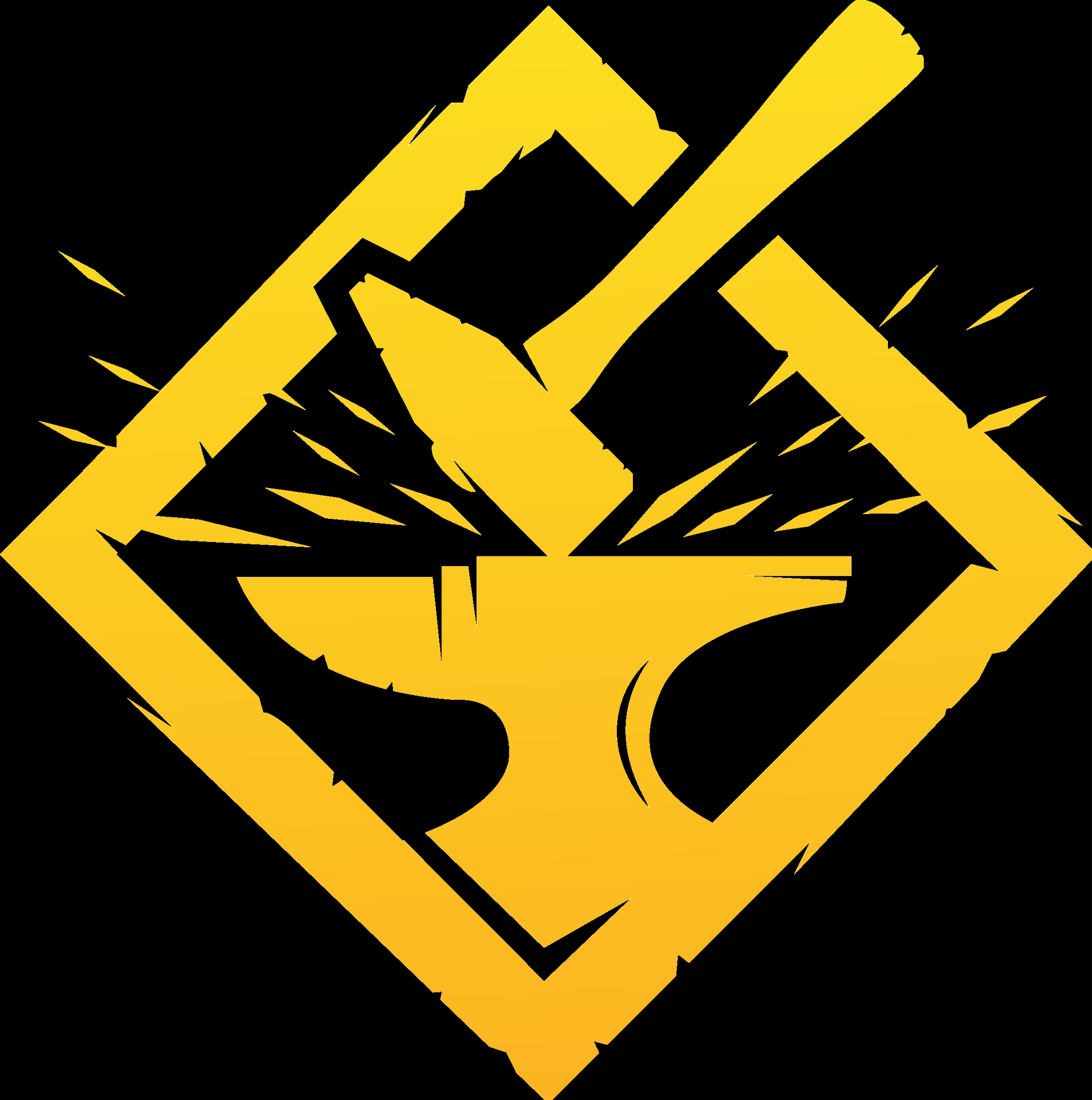 References
[Burns 13] Warren A. Hunt Christopher A. Burns. “The Visibility Buffer: A Cache-Friendly Approach to Deferred Shading.” Journal of Computer Graphics Techniques (JCGT) 2:2 1 (2013), 55– 69. Available online (http://jcgt.org/published/0002/02/04)
[Schied 15] Carsten Dachsbacher Christoph Schied. “Deferred Attribute Interpolation for Memory-Efficient Deferred Shading.”, 2015. Kit Publication Website
[Schied 16] Christoph Schied, Carsten Dachsbacher, “Deferred Attribute Interpolation Shading”, 2016, GPU Pro 7
[Chajdas] Matthaeus Chajdas, GeometryFX, 2016, AMD Developer Website http://gpuopen.com/gaming-product/geometryfx/
[Wihlidal] Graham Wihlidal, “Optimizing the Graphics Pipeline with Compute”, 2017, GPU Zen 1, Pages 277--320
[Engel 16] Wolfgang Engel, “4K Rendering Breakthrough: The Filtered and Culled Visibility Buffer”, 2016, GDC Vault: https://www.gdcvault.com/play/1023792/4K-Rendering-Breakthrough-The-Filtered
[Engel 18] Wolfgang Engel, “Triangle Visibility Buffer”, 2018, Wolfgang Engel's Diary of a Graphics Programmer Blog http://diaryofagraphicsprogrammer.blogspot.com/2018/03/triangle-visibility-buffer.html
[The Forge] The Forge Interactive, “Triangle Visibility Buffer”, 2024 https://github.com/ConfettiFX/The-Forge
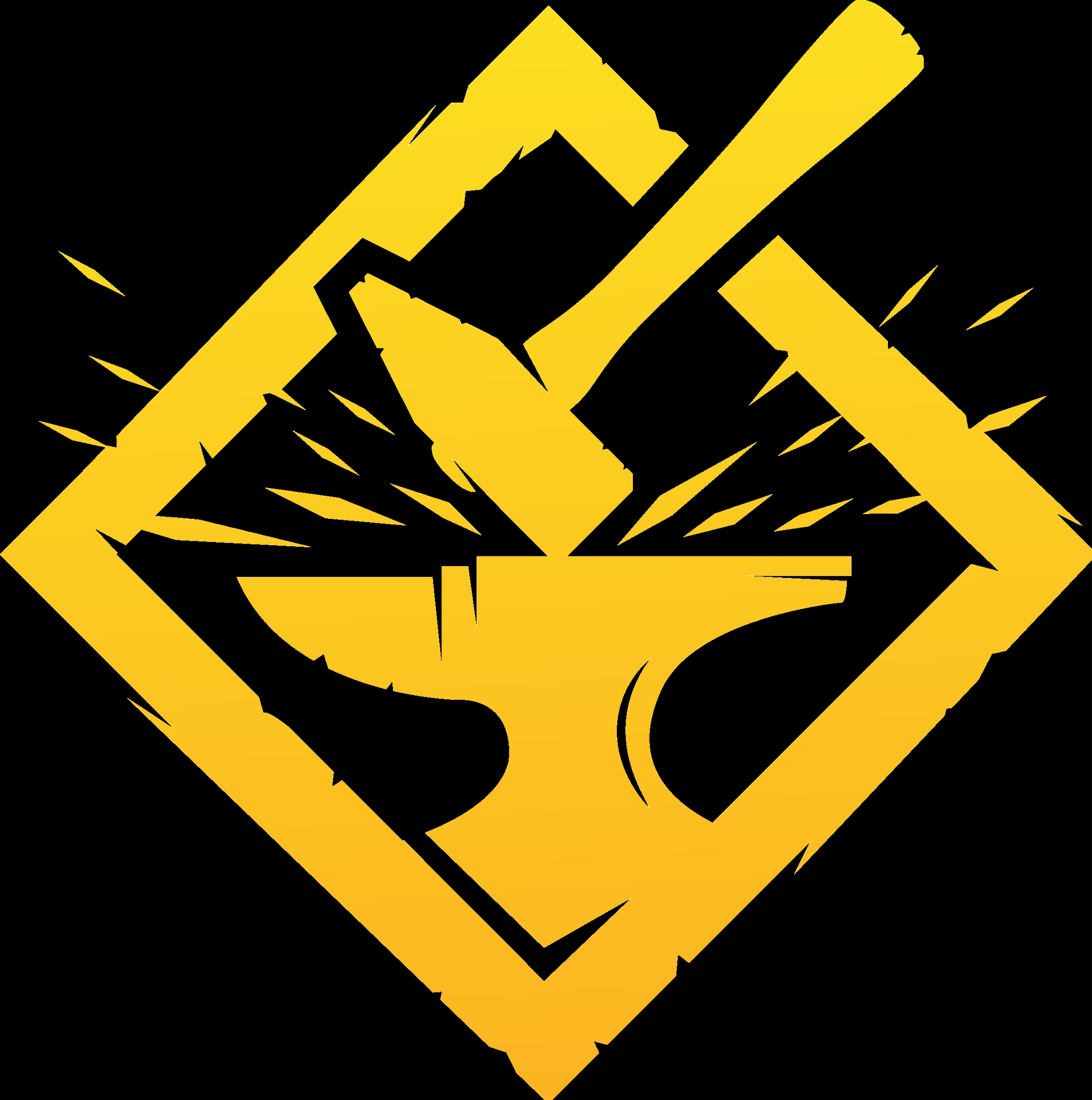 Questions?
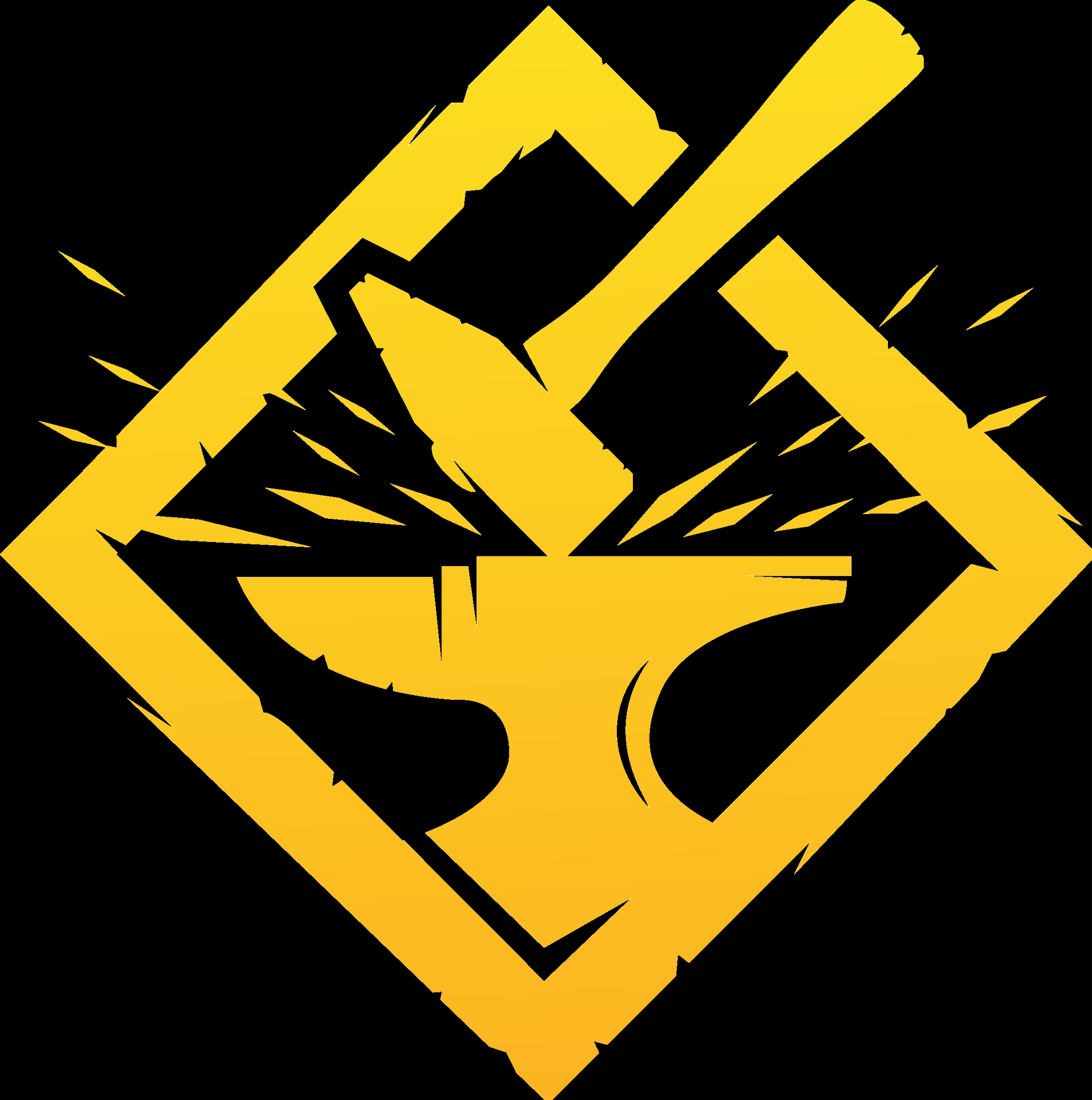 We are hiring!
wolf@theforge.dev
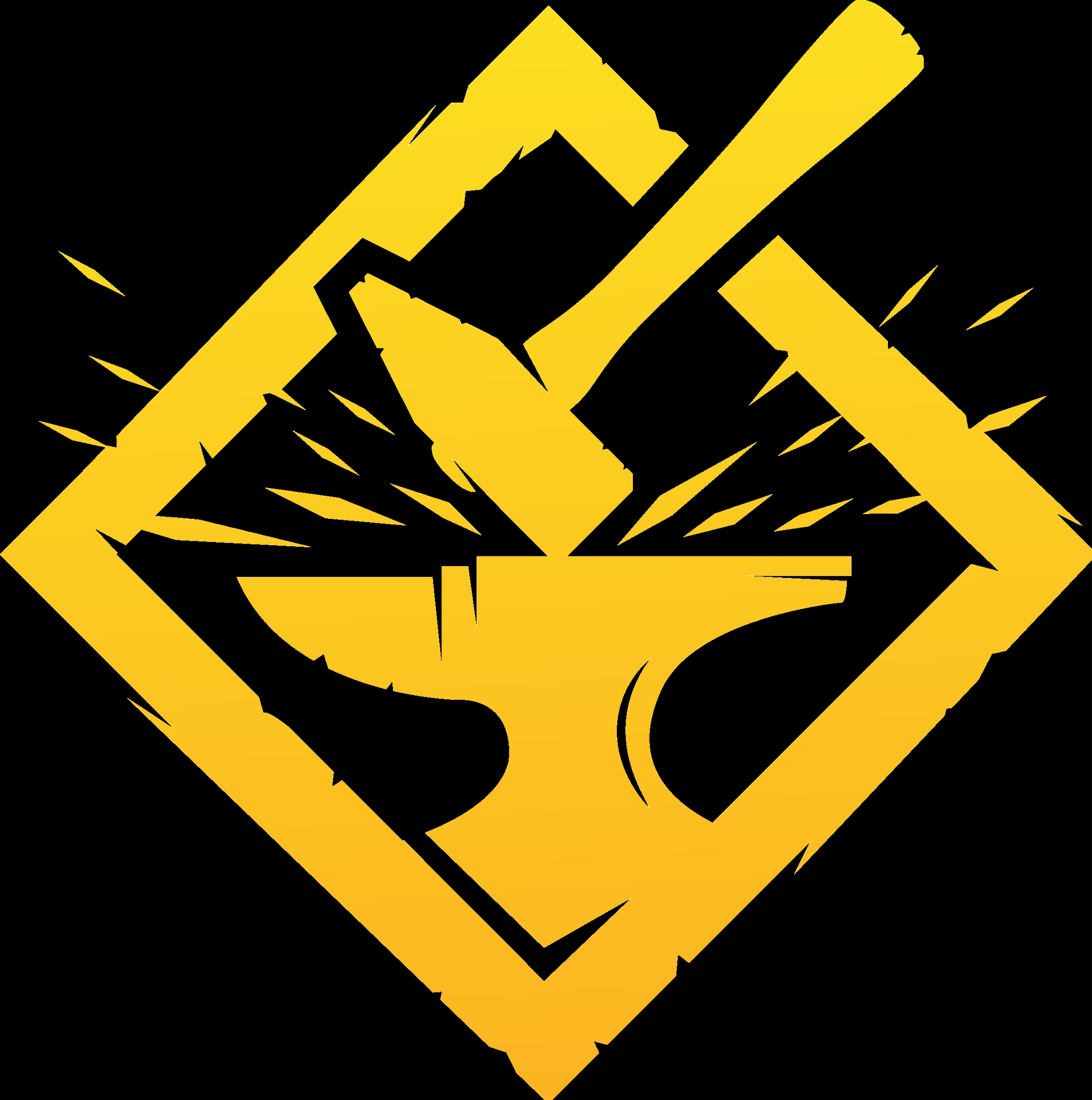